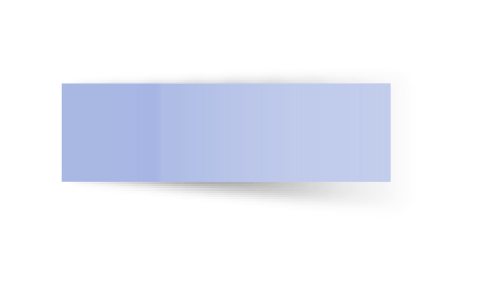 Pourquoi choisir le Nouveau-Brunswick?
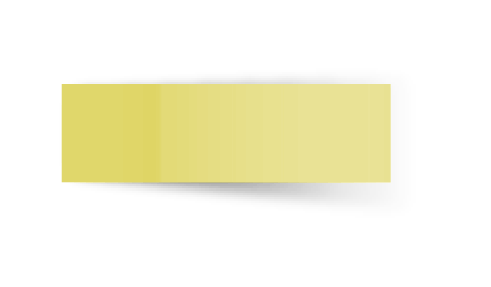 Enjeu de marché du travail
[Speaker Notes: Commencez votre présentation par cette diapositive.
Avant le début de l’atelier, il est conseillé de passer en revue la feuille de travail sur les termes clés. 
-----
Bonjour! Bienvenue à cet atelier Enjeu de marché du travail, fièrement organisé par la Fondation canadienne pour le développement de carrière (FCDC) en collaboration avec le gouvernement du Nouveau-Brunswick (GNB). Je m’appelle Emily Worthen et je représente la FCDC. Cette activité est pour vous l’occasion de participer activement à la résolution d’enjeux réels du marché du travail. Vous n’êtes pas ici uniquement pour prendre connaissance de ce qui se passe dans le monde, vous êtes ici pour le façonner. 
 
Tout au long de ces ateliers, vous vous pencherez sur un problème concret auquel se heurte l’un des plus grands employeurs de la province, le GNB. Un ministère du GNB, soit le ministère de l’Éducation postsecondaire, de la Formation et du Travail (EPFT), s’efforce de faire de la province l’endroit idéal où choisir de faire carrière pour les jeunes. Le ministère croit en votre créativité, votre esprit critique et vos points de vue novateurs et vous invite à tenter de résoudre cet enjeu. 
 
Préparez-vous à collaborer, à sortir des sentiers battus et à chercher des solutions à un enjeu du marché du travail. Vos idées peuvent changer le cours des choses.]
Ordre du jour
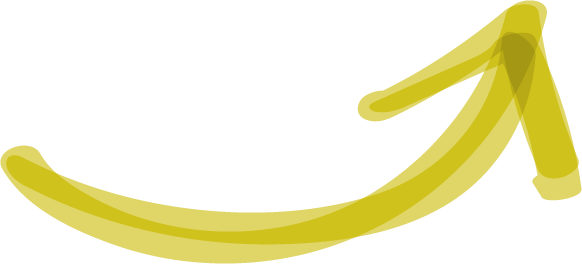 1. S’engager
2. Explorer
Réfléchir à ce que nous savons déjà sur l’enjeu
Voir comment l’enjeu se concrétise dans la vraie vie
3. Expliquer
4 Élaborer
Connaître les solutions déjà mises en œuvre pour remédier à l’enjeu
Se sensibiliser aux conséquences potentielles de l’enjeu
[Speaker Notes: ---
Au cours de l’atelier d’aujourd’hui, nous déterminerons d’abord ce que nous connaissons déjà au sujet de cet enjeu. Nous verrons ensuite comment celui-ci se présente sur le marché du travail. La prochaine étape consistera à cerner les conséquences futures de cet enjeu. Et enfin, nous découvrirons les mesures déjà mises en œuvre par l’organisation qui pose l’enjeu en vue de résoudre la situation.]
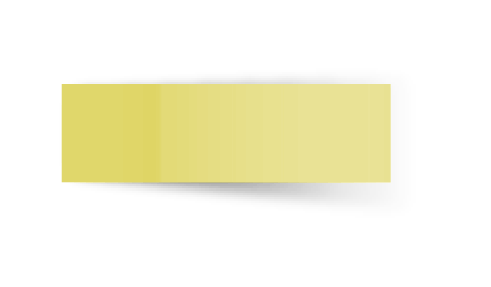 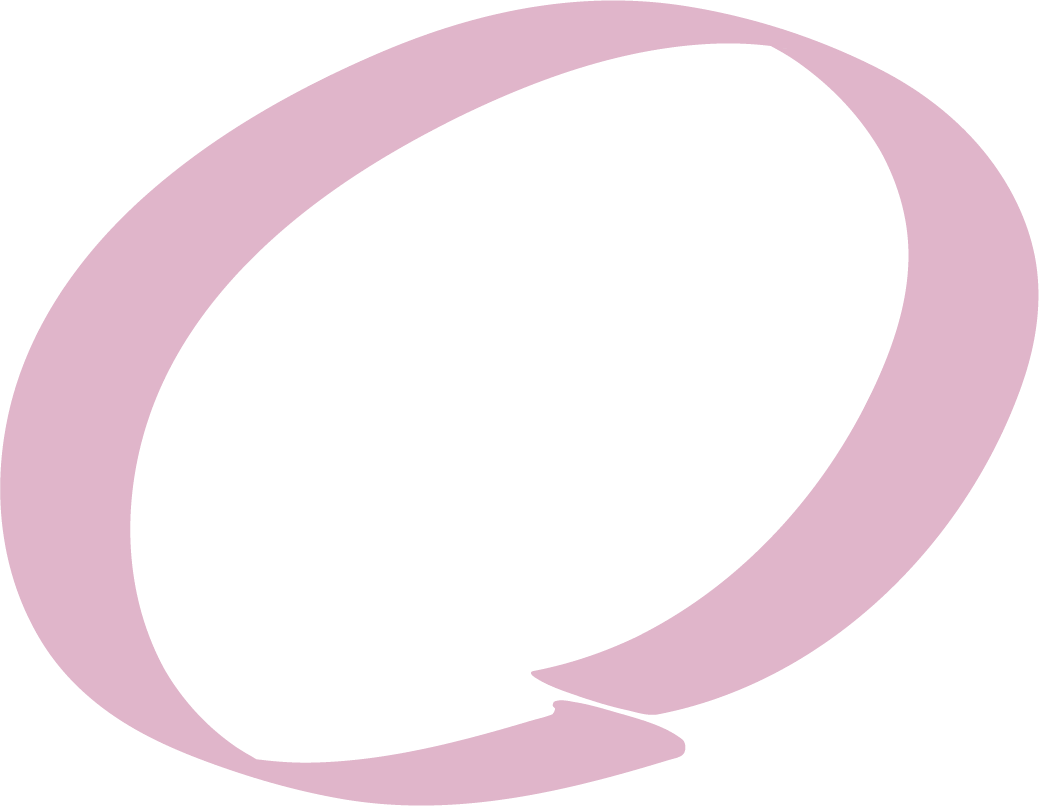 01
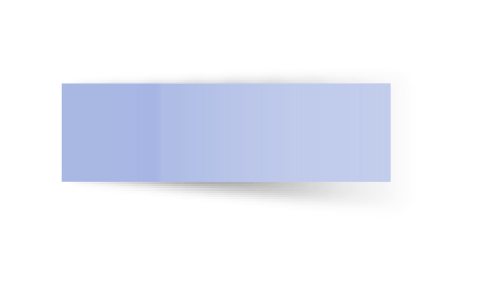 S’ENGAGER
[Speaker Notes: --
TRANSCRIPTION : 
Mettons-nous donc à l’œuvre et découvrons l’enjeu que vous êtes invités à résoudre.]
Poser des questions
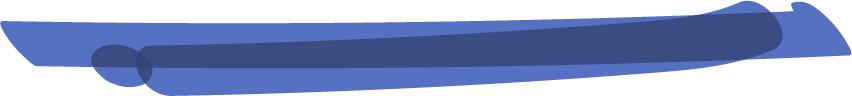 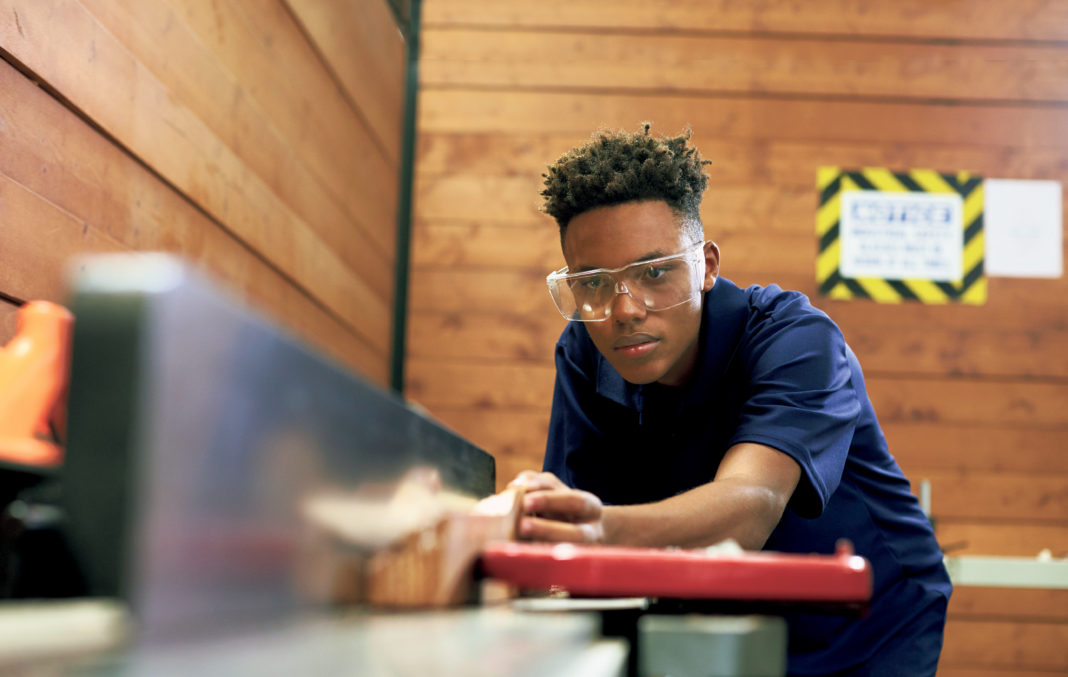 Selon vous, quels sont les problèmes auxquels font face les Néo-Brunswickoises et les Néo-Brunswickois dans le monde du travail?
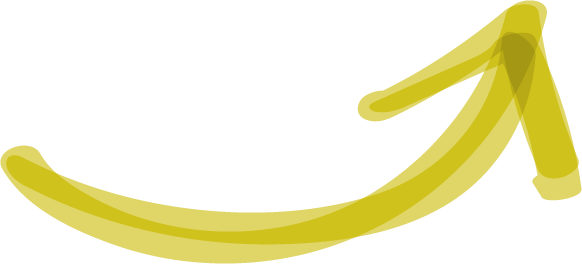 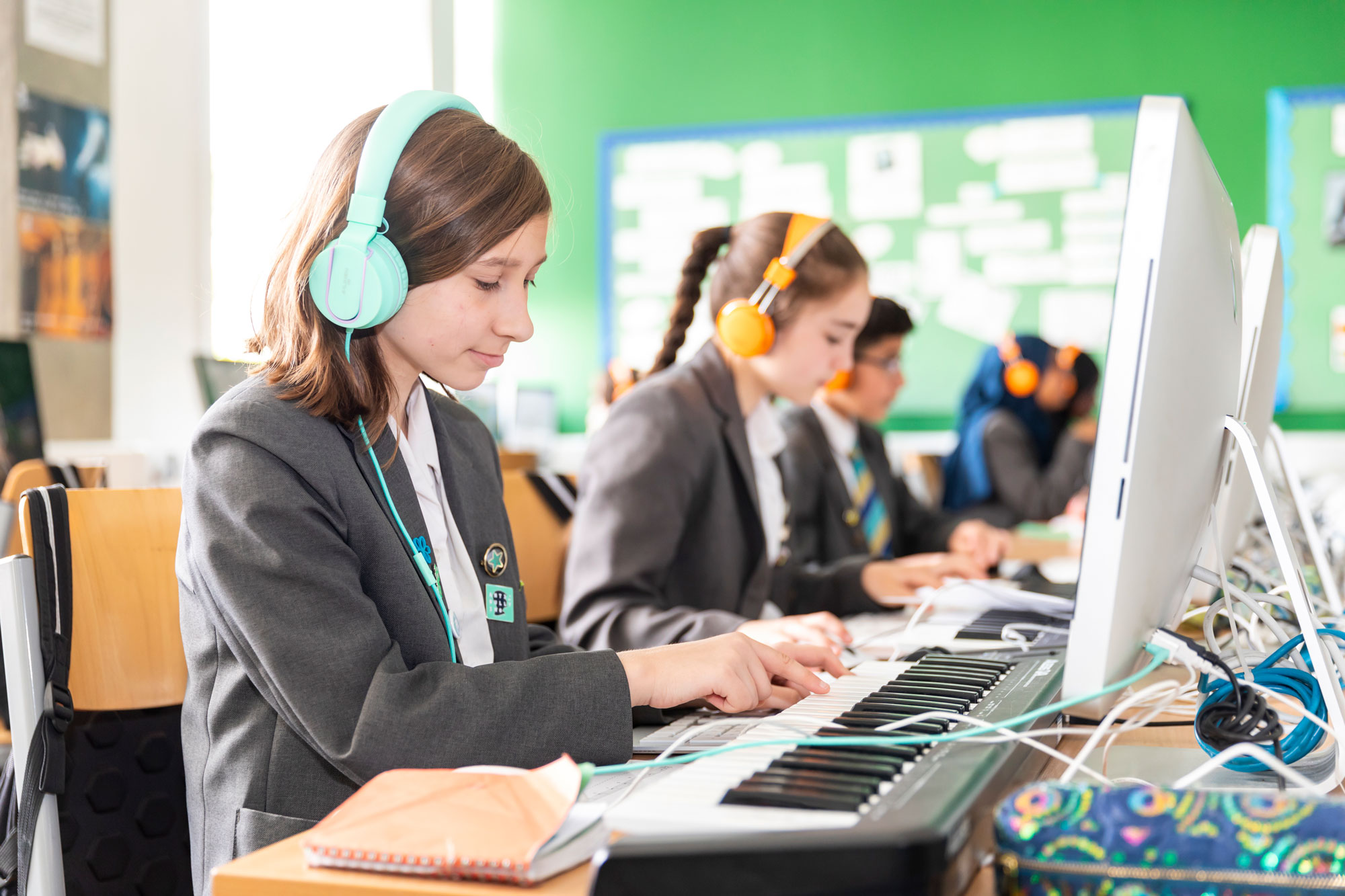 Passons à la suite!
Appuyez sur PAUSE et discutez.
[Speaker Notes: QUESTIONS DE DISCUSSION : 
 
Selon vous, dans quelle mesure les possibilités d’emploi au N.-B. (marché du travail) correspondent-elles aux objectifs de carrière des élèves du secondaire?
Quels facteurs incitent les jeunes à quitter le N.-B., à votre avis?
De quelle façon la disponibilité d’activités culturelles et récréatives peut-elle influer sur la décision des jeunes de s’installer ou non au N.-B.?
Quelle est l’importance du soutien communautaire pour inciter les jeunes à rester au N.-B.?
Pouvez-vous citer des exemples de réussite ou nommer des personnes ayant joué un rôle marquant au N.-B., susceptibles d’inciter d’autres personnes à y rester?
 
Il est temps de partager nos réflexions et ce que nous observons dans le monde qui nous entoure. Réfléchissez d’abord aux problèmes auxquels font face les Néo-Brunswickoises et les Néo-Brunswickois, selon vous, dans le monde du travail, puis partagez votre point de vue avec le groupe.
 
Nous allons faire une pause et discuter un peu avec votre enseignant. Il posera des questions qui guideront nos échanges. Faites ensemble un remue-méninges de quelques minutes. Appuyez maintenant sur Pause. Vous pourrez redémarrer la présentation lorsque vous serez prêts. Un encadré vert portant le texte « Passons à la suite » s’affichera avant la prochaine diapositive.]
Disponibilité des emplois
Études et formation
Offre d’activités
Soutien communautaire
Innovation et technologies
Ce que nous pensons et savons
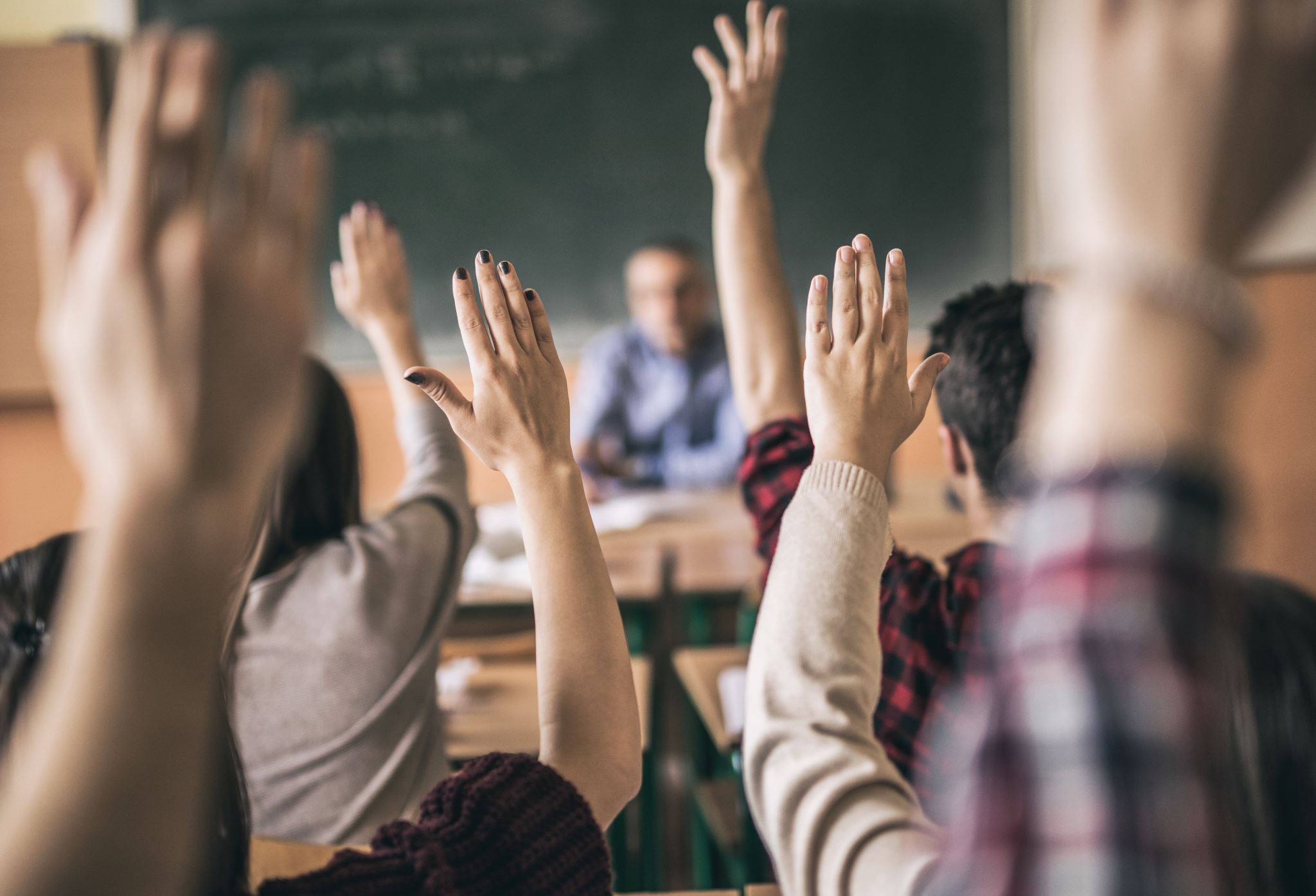 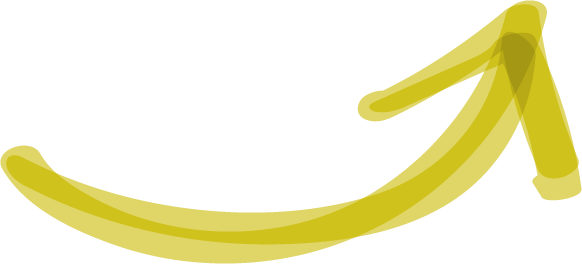 Tout le monde a sa propre perspective et sa propre expérience
[Speaker Notes: Faites le point et demandez aux élèves de se pencher sur les sujets suivants auxquels ils n’ont peut-être pas pensé. Les points ci-dessous peuvent également appuyer les discussions relatives à chacun des sujets présentés sur cette diapositive.

Disponibilité des emplois :
●La mesure dans laquelle les emplois disponibles correspondent aux choix des jeunes.
●Déterminer quels secteurs se développent et peuvent offrir davantage d’emplois.

Éducation et formation :
●La manière dont nos écoles nous préparent à l’emploi et ce que nous pouvons faire pour améliorer ces interventions.
●Idées d’amélioration des programmes scolaires afin de nous aider dans nos emplois futurs.

Disponibilité des activités :
●La disponibilité d’activités divertissantes et en quoi elles incitent les jeunes à demeurer ou non au Nouveau-Brunswick.
●S’assurer qu’il y a des choses intéressantes à faire dans la province.

Soutien communautaire :
●Les raisons pour lesquelles les amis, la famille et les groupes communautaires sont si importants.
●Trouver des moyens de rendre nos collectivités plus fortes et plus solidaires.

Innovation et technologies :
●Utiliser des idées créatives et de nouvelles technologies pour faire du Nouveau-Brunswick un endroit formidable.
●Faire preuve de créativité et d’ingéniosité pour recruter et maintenir en poste des personnes talentueuses.
--
TRANSCRIPTION : 
Certains des enjeux qui nous entourent chaque jour ne sont pas flagrants, même s’ils sont pourtant bien présents! Vous avez peut-être parlé de la disponibilité des emplois pour les personnes qui pourraient occuper un emploi et du type d’éducation ou de formation requis pour obtenir ces emplois. Il faut parfois dépenser de l’argent pour en gagner, et le choix n’est pas toujours évident ni idéal : dépenser de l’argent pour suivre une formation ou entrer directement sur le marché du travail. Vous avez peut-être aussi discuté du type d’activités culturelles et récréatives auxquelles les gens s’adonnent lorsqu’ils ne travaillent pas. Il est impossible de travailler 24 heures sur 24 et le fait d’avoir quelque chose à faire et de ressentir un sentiment d’appartenance est essentiel à notre bien-être. Des soutiens communautaires peuvent peut contribuer à ce sentiment, ou encore à la recherche d’un emploi, mais il est parfois difficile de savoir comment accéder à ces services. Enfin, vous avez peut-être aussi pensé aux attitudes ouvertes et à l’utilisation de nouveaux outils. En comprenant et en soutenant les éléments qui font du N.-B. un lieu unique, nous pourrons inciter les gens à choisir de faire carrière dans la province et à inviter d’autres personnes du monde entier à faire de même!

Chaque jour, EPFT fait face à ces enjeux et s’efforce d’aider les résidents du N.-B. à faire carrière dans la province. Écoutons un membre d’EPFT pour qui ces enjeux sont particulièrement importants.]
Quel est l’enjeu?
Quel est l’enjeu?
Qu’est-ce qu’Éducation postsecondaire, Formation et Travail (EPFT) peut faire pour que le Nouveau-Brunswick devienne un endroit où les jeunes veulent étudier et faire carrière?
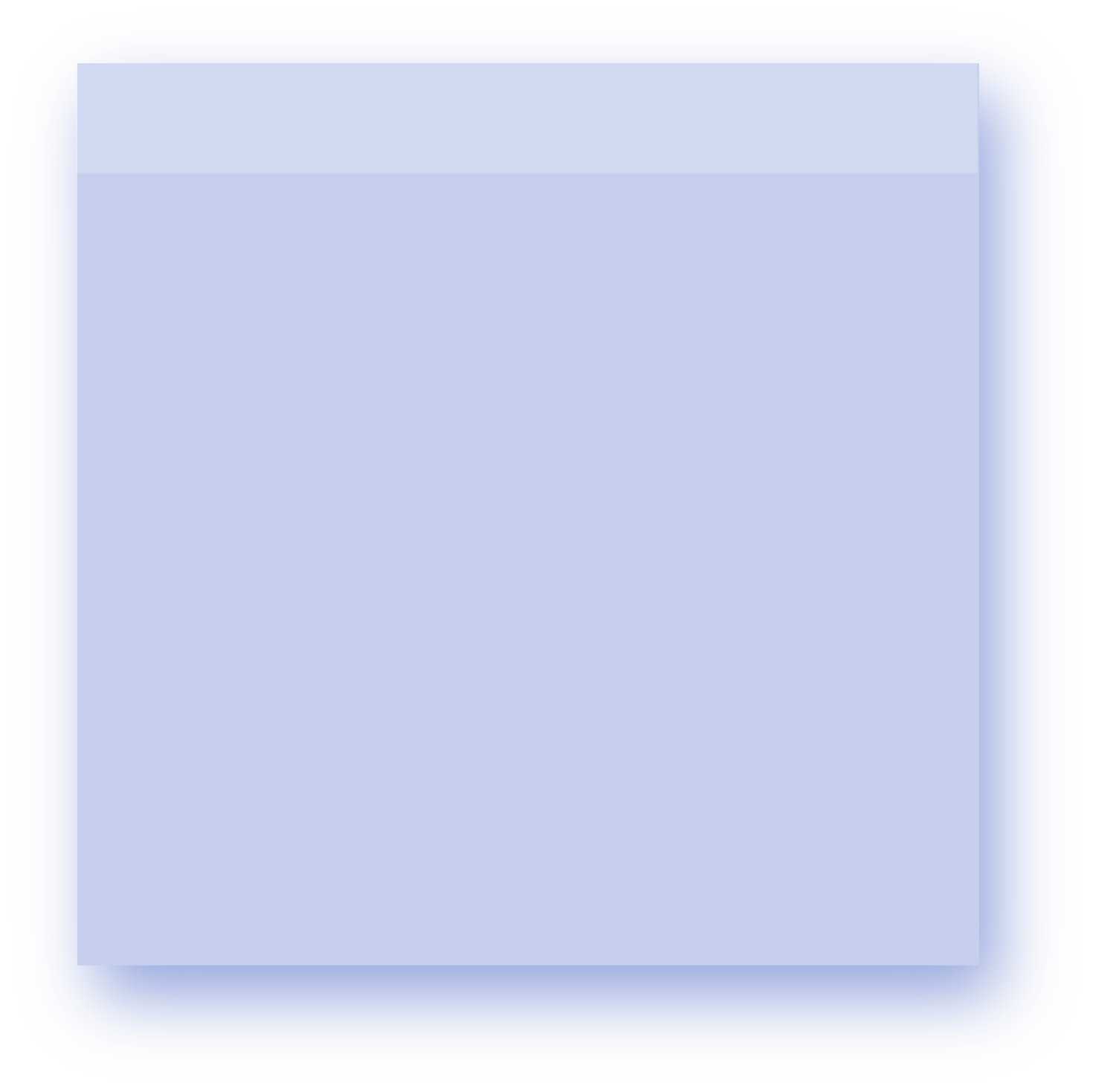 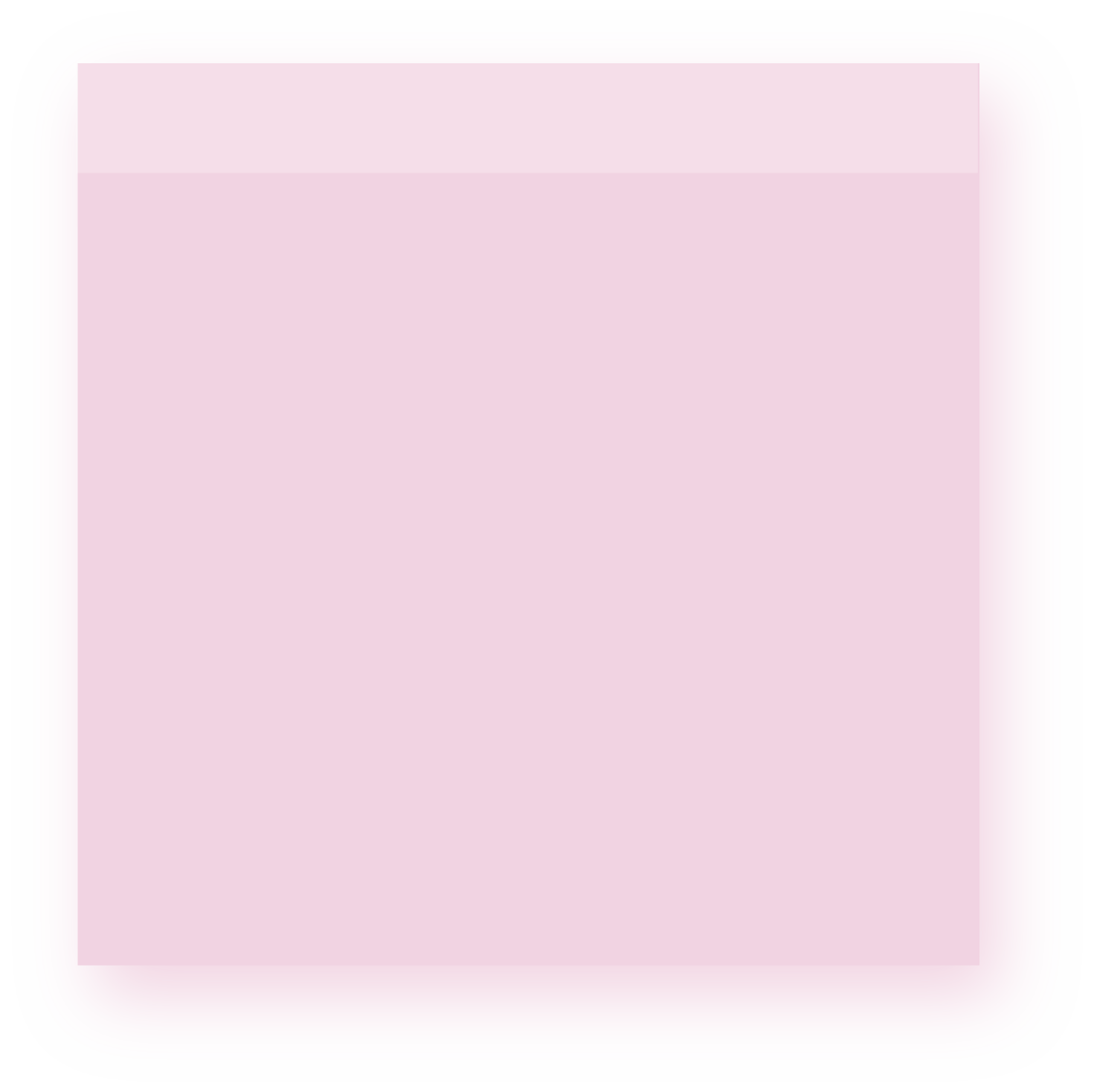 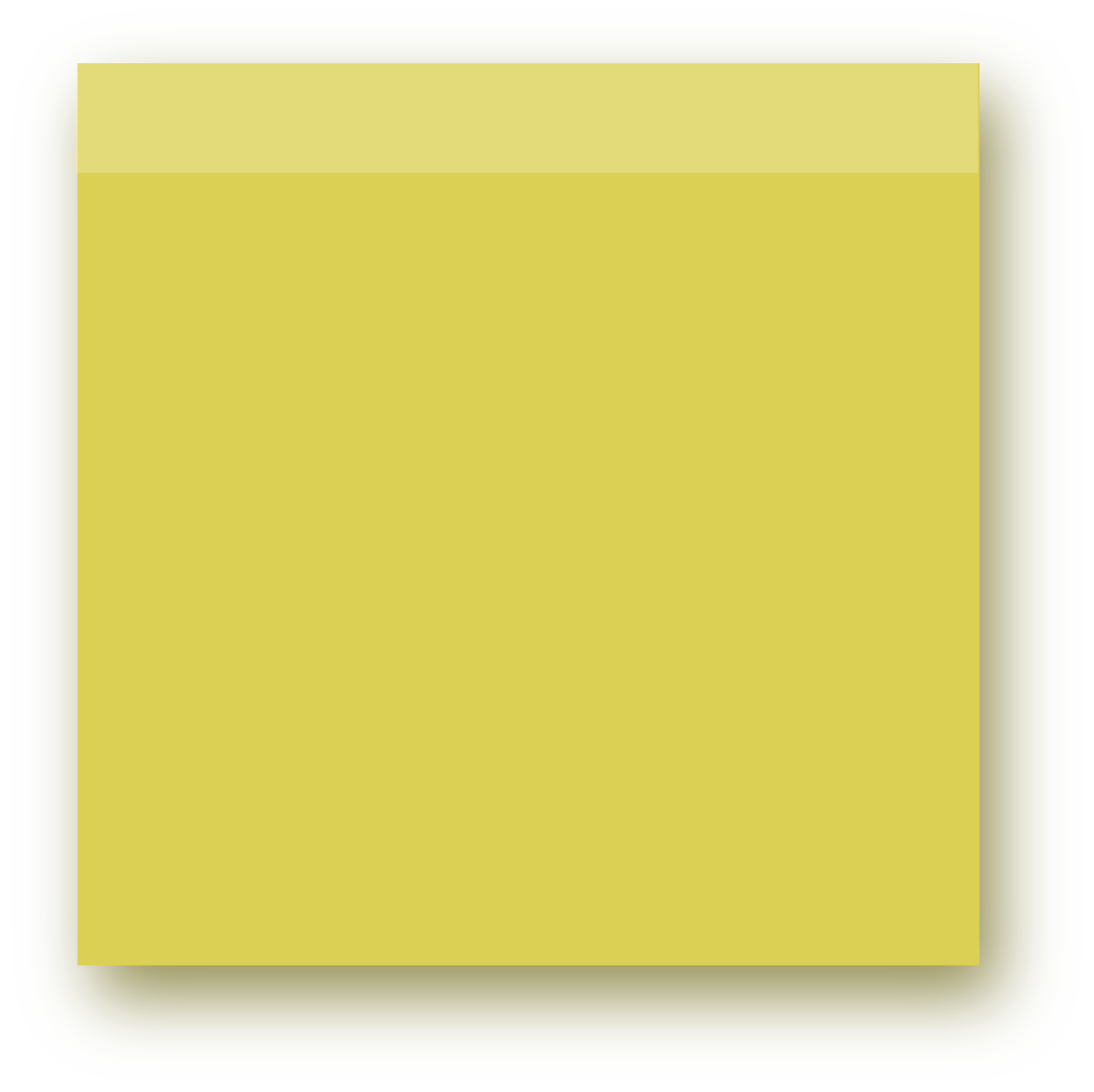 La population du Nouveau-Brunswick est vieillissante.
Les jeunes quittent la province et boudent les emplois des personnes qui prennent leur retraite.
Les employeurs cherchent plus de personnes prêtes à travailler.
[Speaker Notes: PRINCIPAUX POINTS DE LA VIDÉO À RETENIR
 
 
TRANSCRIPTION :
Le GNB est le plus important employeur de la province. Tous les membres du gouvernement, et surtout EPFT, travaillent afin de soutenir les personnes qui vivent et travaillent au N.-B. Le ministère vous demande ce qu’il peut faire pour que le N.-B. devienne un endroit où les jeunes veulent étudier et faire carrière? EPFT constate notamment que les personnes prennent leur retraite, les jeunes quittent la province et les employeurs recherchent des travailleurs. Des solutions créatives sont requises pour faire face à ces changements. John et son équipe à EPFT sont convaincus que vous en avez.]
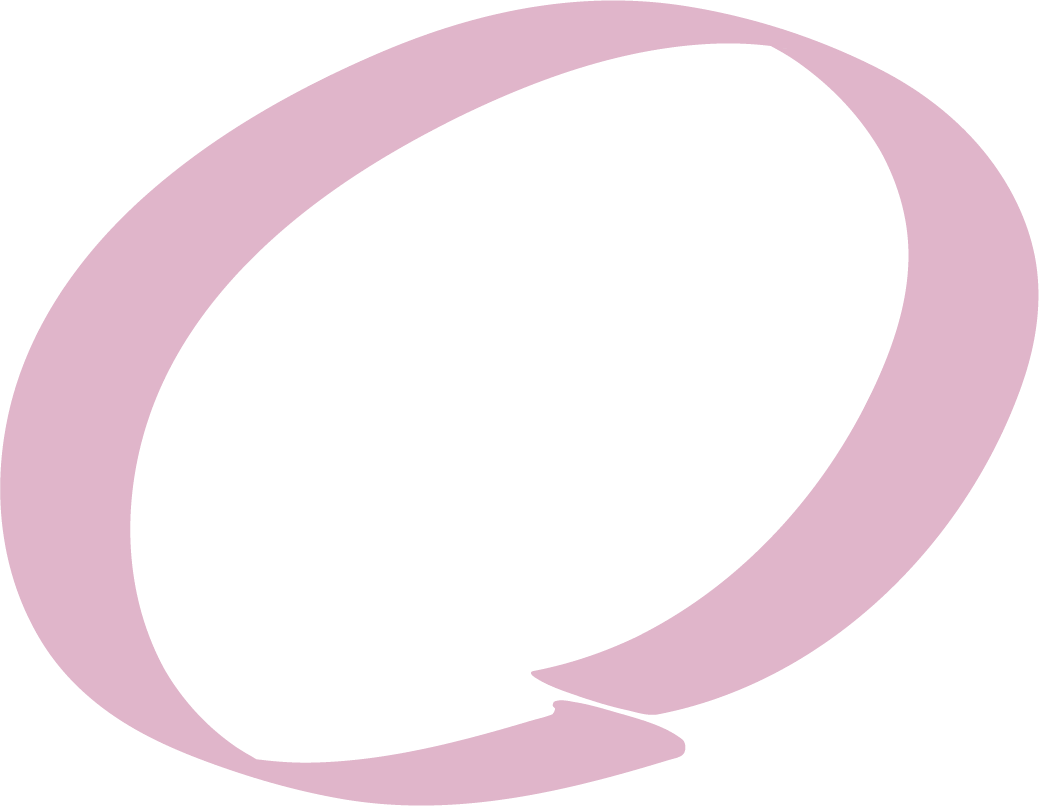 02
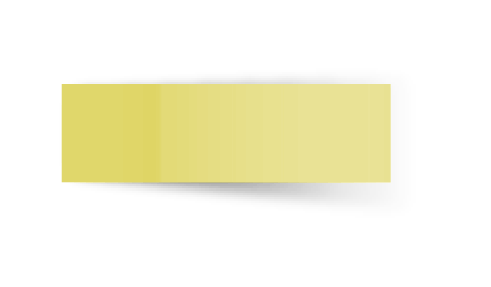 EXPLORER
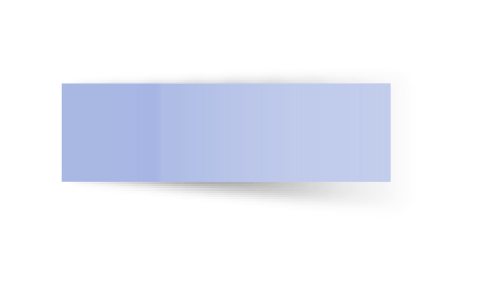 [Speaker Notes: TRANSCRIPTION : 
Explorons la nature de cet enjeu pour Marie-Claude et l’équipe à EPFT.]
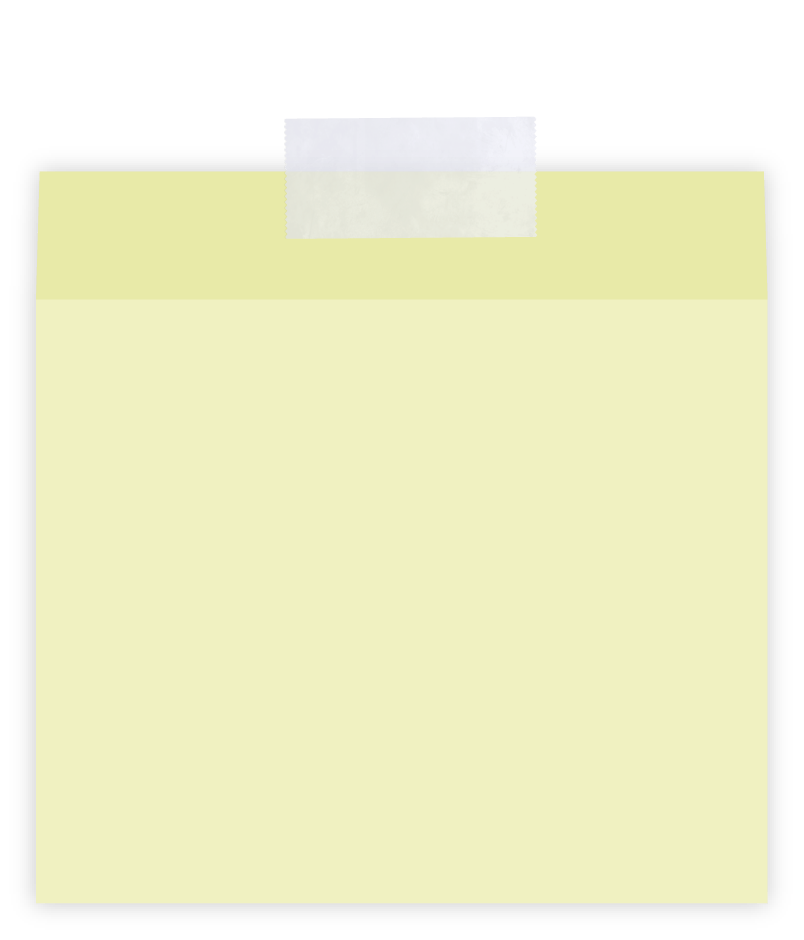 Faire des recherches
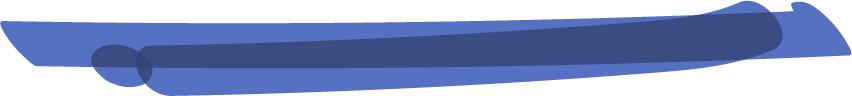 Apprenez-en davantage sur l’enjeu et le ministère pour vous aider à élaborer votre solution.
Utilisez la feuille de travail fournie pour savoir ce qu’EPFT fait pour celles et ceux qui décident de faire carrière au Nouveau-Brunswick et connaître les tendances liées à l’enjeu.
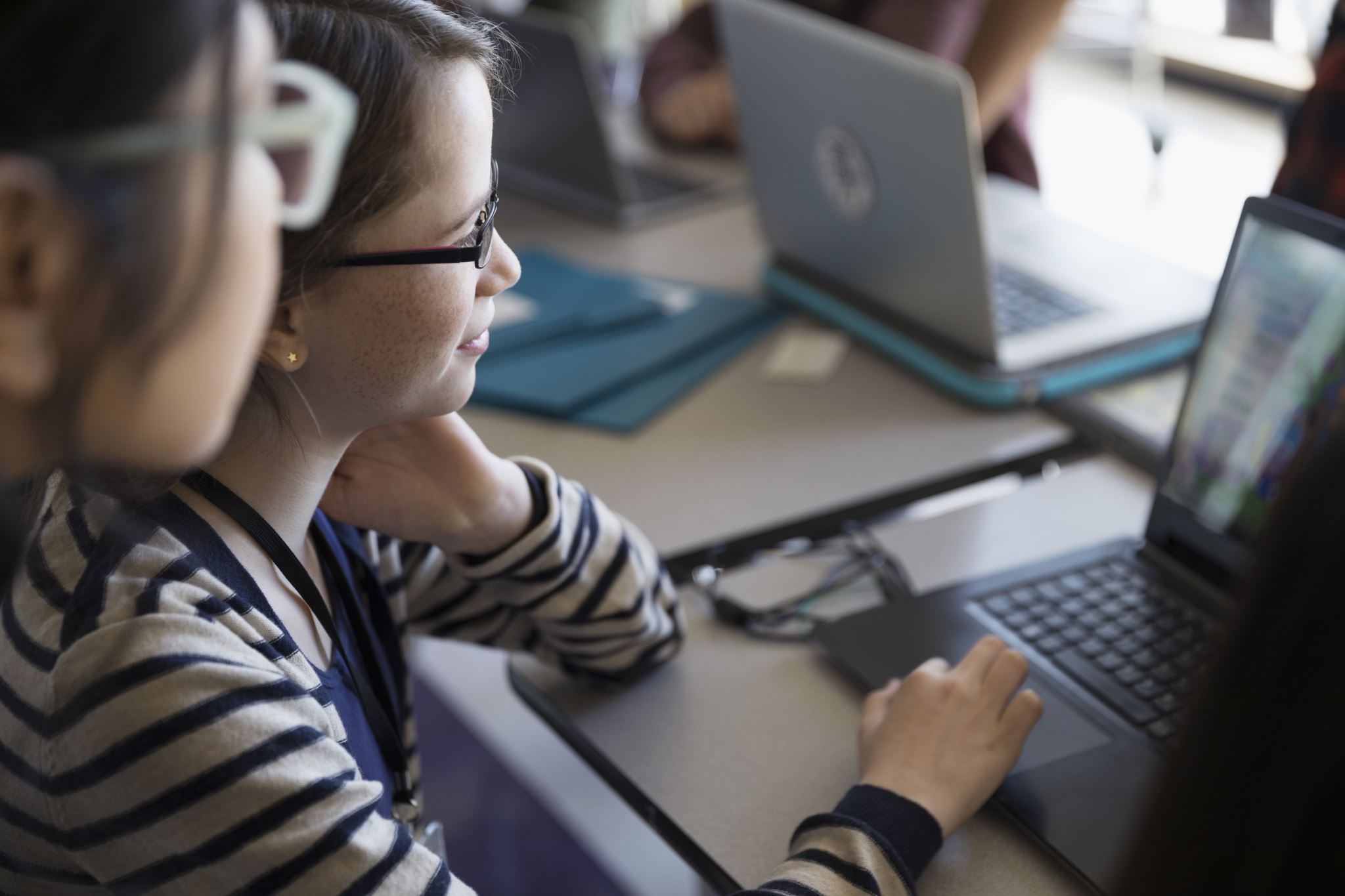 Appuyez sur PAUSE et discutez.
Passons à la suite!
[Speaker Notes: Prenons le temps d’examiner ensemble la feuille de travail qui vous a été remise. Cette feuille de travail propose une « chasse au trésor » qui nous aidera à mieux comprendre le travail d’EPFT, les programmes et ressources qu’offre le ministère et les différents moyens par lesquels il aide les gens à faire carrière au N.-B. Acquérir une meilleure connaissance de l’enjeu et du rôle d’EPFT dans notre vie courante nous aidera à trouver les meilleures solutions. Vous pouvez remplir cette feuille de travail avec un camarade de classe ou en petits groupes, si vous le souhaitez.
 
Appuyez maintenant sur Pause. Vous pourrez redémarrer la présentation lorsque vous serez prêts. Un encadré vert portant le texte « Passons à la suite » s’affichera avant la prochaine diapositive.]
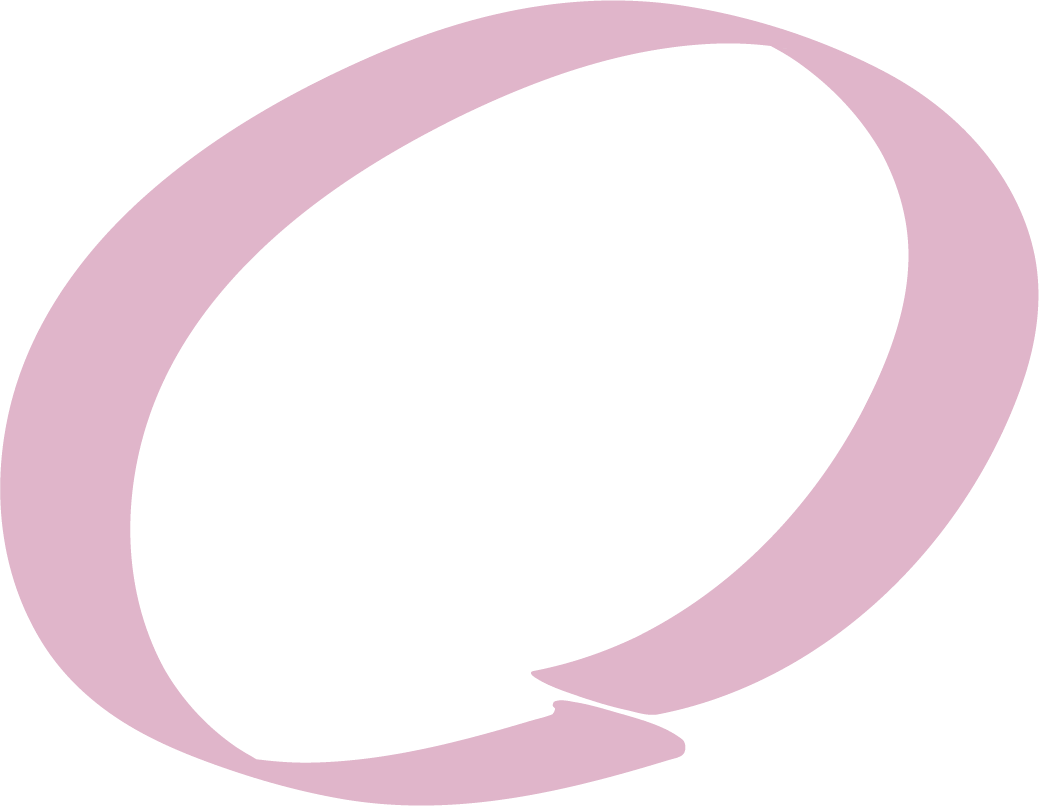 03
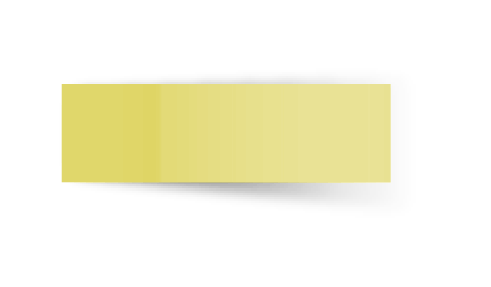 EXPLIQUER
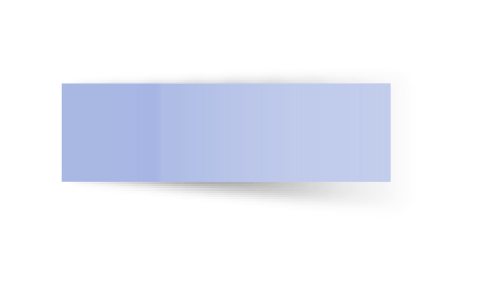 [Speaker Notes: TRANSCRIPTION : 
Explorons ce que signifie cet enjeu pour Marie-Claude et l’équipe à EPFT.]
Ça veut dire quoi EPFT?
Éducation postsecondaire
Formation
Travail
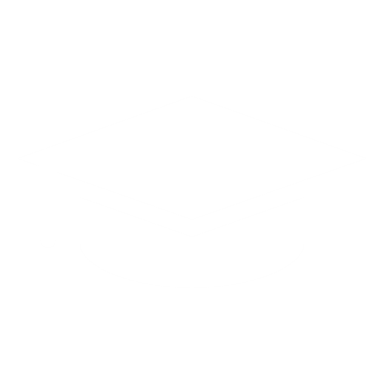 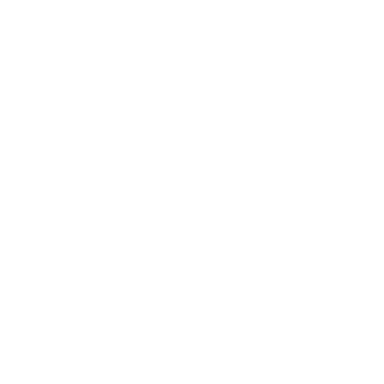 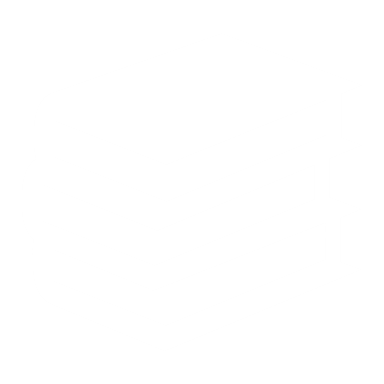 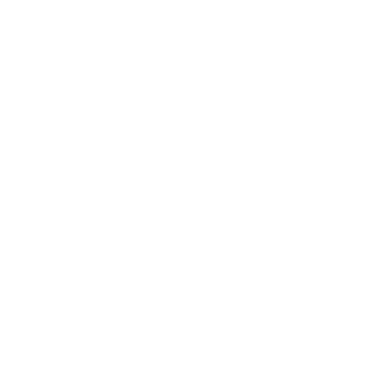 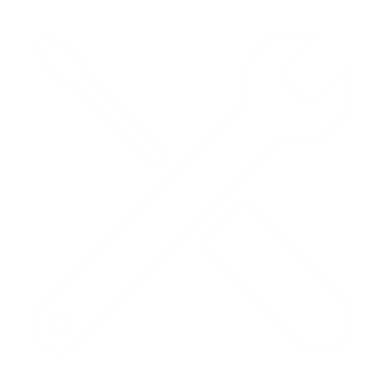 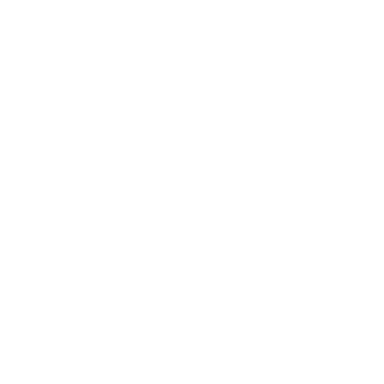 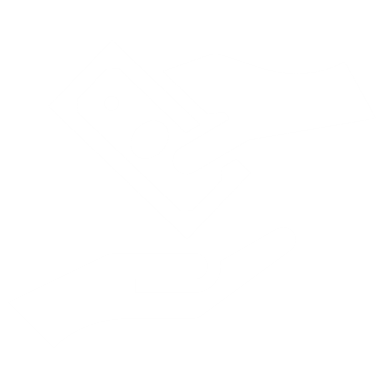 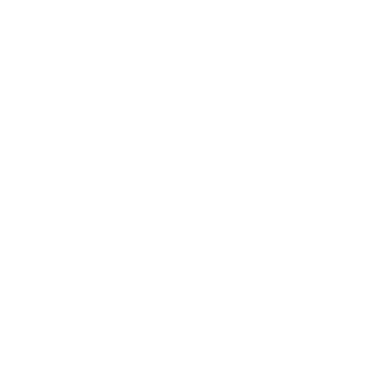 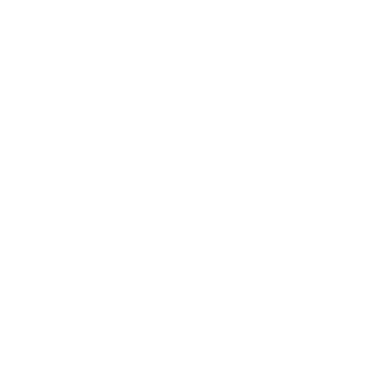 [Speaker Notes: EPFT fait partie du GNB et a pour mission de soutenir trois éléments de l’apprentissage et de la vie professionnelle des résidents de la province. EPFT est l’acronyme du nom du ministère de l’Éducation postsecondaire, de la Formation et du Travail. Les activités du ministère s’articulent autour de ces trois domaines.

La Division de l’éducation postsecondaire est responsable des Services financiers pour étudiants, avec lesquels il faut communiquer pour obtenir des renseignements au sujet des prêts étudiants ou pour présenter une demande de prêt étudiant. Elle propose également des possibilités d’apprentissage expérientiel et supervise les établissements postsecondaires de la province.

La Division de l’apprentissage pour adultes et de l’emploi est responsable de TravailNB, des bibliothèques publiques du N.-B. et de la Direction de l’apprentissage et de la certification professionnelle.
TravailNB offre des services d’orientation professionnelle ainsi des cours pour permettre aux gens d’acquérir les compétences dont ils ont besoin pour obtenir un emploi ou pour faire progresser leur carrière. L’organisme contribue également au recrutement et au maintien en poste des travailleurs dont les employeurs ont besoin.
Apprentissage et Certification professionnelle est responsable de la certification des professions désignées Sceau rouge, p. ex. électricien industriel/électricienne industrielle ou soudeur/soudeuse.

La Division du travail est responsable des normes d’emploi, du salaire minimum, des relations de travail, des droits de la personne et des politiques. John Calhoun (que nous avons vu dans la première vidéo) est économiste principal au sein de la Division du travail. Il fait partie d’une équipe qui fournit des services de recherche et d’analyse ainsi que des informations sur le marché du travail afin que le gouvernement et le public puissent prendre des décisions éclairées en matière d’éducation, de formation et d’emploi. Elle veille à la création et à la mise à jour du site emploisNB que vous venez de parcourir!

EPFT est également responsable de l’immigration et du soutien aux nouveaux arrivants dans la province.

Toutes les divisions travaillent ensemble pour répondre aux besoins en matière d’emploi et de moyens de subsistance des Néo-Brunswickoises et des Néo-Brunswickois. EPFT, dans son ensemble, fait beaucoup pour la population du N.-B. et s’associe souvent à d’autres ministères pour offrir des programmes et des services.]
Quel est l’enjeu pour EPFT?
Tendances du marché du travail
Marché du travail : s’entend des emplois et des personnes qui les occupent ou qui pourraient vouloir les occuper un jour.
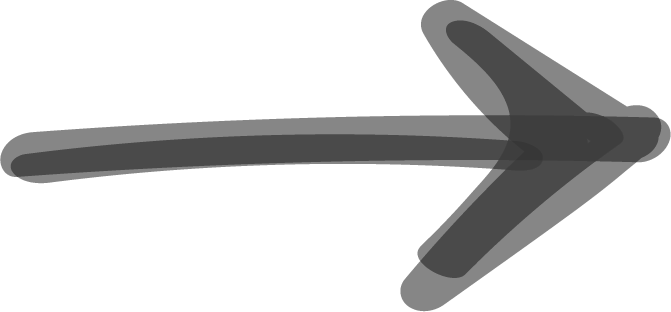 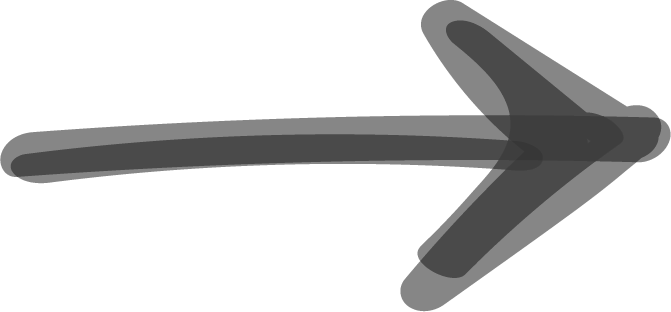 Tendances : fait référence à l’évolution des emplois ou des comportements des personnes qui travaillent (p. ex. automatisation, travail à la demande).
[Speaker Notes: *Note pour les enseignants* Deux vidéos d’enrichissement peuvent être présentées si les élèves peinent à comprendre ces définitions. Toutes deux sont accessibles à partir de la section « Activités d’enrichissement » de la page de l’atelier no 1.
Le marché du travail – Cité de l’économie : https://www.youtube.com/watch?v=3q_h00oUsLU
Les tendances économiques – CIVIX.ca : https://www.youtube.com/watch?v=ZZvswCWBNUA
 
----
 
Marie-Claude utilise de l’information pour formuler des prévisions sur ce qui pourrait se produire sur le marché du travail à l’avenir. Elle est en quelque sorte l’équivalent d’un météorologue pour les êtres humains et le travail. Marie-Claude décrit le marché du travail comme « les emplois et les personnes qui les occupent ». Marie-Claude et l’équipe observent les tendances du marché du travail dans la province. Celles-ci peuvent être suivies et illustrent l’évolution des emplois ou les changements de comportement des travailleurs. L’automatisation (comme les caisses libre-service dans les épiceries) et le travail à la demande (chauffeur Uber ou livreur « Skip the Dishes ») en sont deux exemples. Les tendances du marché du travail jouent un rôle essentiel lorsqu’il s’agit de comprendre qui travaille et où, et pourquoi les gens ont et acceptent des possibilités d’emploi différentes.]
Données démographiques : Population du Nouveau-Brunswick
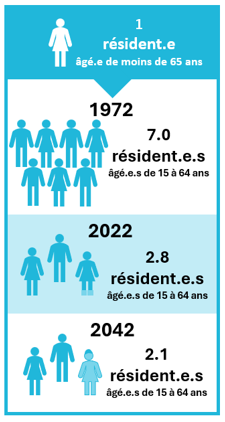 [Speaker Notes: QUESTIONS DE DISCUSSION SUPPLÉMENTAIRES FACULTATIVES :
•Que nous indique ce graphique?
•En quoi est-il intéressant? L’information qu’il comporte soulève-t-elle des questions auxquelles vous souhaitez obtenir des réponses?
•Examinez les dates. Que s’est-il produit aux environs de 2019 pour que des changements démographiques surviennent? À votre avis, pourquoi la population a-t-elle alors augmenté plutôt que diminué?

----

Les tendances peuvent se présenter sous différentes formes. Ce graphique illustre une tendance démographique. Une tendance démographique tient compte des changements dans la population, notamment en ce qui concerne l’âge, le genre, le revenu ou le niveau d’éducation. Ce graphique démontre que la population du N.-B. est demeurée sensiblement la même pendant les années 1990 et 2000. Même si des personnes ont immigré et se sont établies au N.-B., un plus grand nombre de personnes ont déménagé dans d’autres provinces. Les données dont nous disposons indiquent que ce sont surtout des jeunes qui ont quitté le N.-B. La province a récemment connu une croissance démographique sans précédent. Les données révèlent que de plus en plus de personnes s’installent dans la province et qu’elles viennent d’autres régions du Canada ou d’ailleurs dans le monde. 

Des questions de discussion vous sont proposées. N’hésitez pas à faire une pause pour en discuter avec le groupe ou avec votre enseignant.]
Emplois disponibles prévus, de 2023 à 2032
AUTRES 
60 800 (46 %)
TRAVAILLEURS ÉTRANGERS
TRAVAILLEURS D’AUTRES PROVINCES
PERSONNES INACTIVES
133 300
(98 100 DÉPARTS EN RETRAITE + 35 200 NOUVEAUX EMPLOIS)
JEUNES DU 
NOUVEAU-BRUNSWICK
72 500 (54 %)
[Speaker Notes: QUESTIONS DE DISCUSSION SUPPLÉMENTAIRES FACULTATIVES
•Que nous indique ce graphique?
•En quoi est-il intéressant? L’information qu’il comporte soulève-t-elle des questions auxquelles vous souhaitez obtenir des réponses?
•Selon vous, qu’entend-on par « personnes inactives »? (Personnes qui ne travaillent pas et qui ne cherchent pas de travail. Il pourrait s’agir d’étudiants, de parents au foyer, de retraités, etc.).

---

Personne ne peut vraiment prévoir les futures tendances. Tout ce que nous pouvons faire, c’est émettre des hypothèses éclairées. Selon les dernières prévisions du marché du travail, 133 000 emplois seront à pourvoir au cours des 10 prochaines années. Deux tiers de ces emplois seront inoccupés en raison des départs à la retraite. D’autres emplois sont créés au fur et à mesure que nos vies évoluent et que d’autres tendances du marché du travail modifient notre façon de vivre et de travailler. Ces tendances peuvent être environnementales, technologiques, sociales ou démographiques. Les jeunes du Nouveau-Brunswick sur le marché du travail devraient occuper un peu plus de la moitié de ces emplois, tandis que le reste sera occupé par d’autres personnes.


Des questions de discussion vous sont proposées. N’hésitez pas à faire une pause pour en discuter avec le groupe ou avec votre enseignant.]
Emplois disponibles prévus par secteur, de 2023 à 2032
[Speaker Notes: QUESTIONS DE DISCUSSION
•Que nous indique ce graphique?
•En quoi est-il intéressant? L’information qu’il comporte soulève-t-elle des questions auxquelles vous souhaitez obtenir des réponses?
•En observant ce graphique, vous voyez peut-être que des lignes bleu foncé se trouvent derrière les lignes bleu clair. Qu’est-ce que cela nous apprend sur la nature de ces emplois? 


---

Alors que des travailleurs prennent leur retraite au Nouveau-Brunswick, d’autres (principalement des jeunes) quittent la province. Marie-Claude et l’équipe à EPFT estiment que le taux de départ à la retraite et le taux d’embauche dans la province ne concordent pas. Cependant, un grand nombre d’emplois de différents secteurs devront être pourvus pour équilibrer cette évolution démographique. Par exemple, la population du Nouveau-Brunswick vieillit et les retraités et les personnes âgées (des gens comme vos grands-parents et vos voisins) ont besoin de plus de services qui les aident à vieillir en santé. Les soins de santé, les services d’hébergement et de restauration, les transports et le domaine de l’immobilier sont les secteurs qui soutiennent une population vieillissante.

Cette situation vous semble-t-elle familière? Vous avez peut-être entendu vos parents parler de l’aide à apporter à vos grands-parents, de la difficulté à trouver un pharmacien ou d’un médecin de famille, ou même de salles d’urgence débordées. Vous connaissez peut-être quelqu’un dans votre quartier sur le point de s’installer dans un logement plus petit ou dans un centre offrant des mesures d’aide à la vie autonome. Cette personne n’est peut-être plus en mesure de conduire et dépend davantage des transports en commun. John et son équipe étudient également de tels changements et prévoient leur incidence sur les emplois dans les secteurs professionnels. Ce graphique indique le nombre de postes à pourvoir au cours des dix prochaines années. On constate que les soins de santé sont un secteur où les besoins sont importants en raison des départs à la retraite et de la création de nouveaux emplois. Il indique également le nombre de postes qui se libéreront dans d’autres secteurs. Ces données révèlent-elles quelque chose d’intéressant?

Des questions de discussion vous sont proposées. N’hésitez pas à faire une pause pour en discuter avec le groupe ou avec votre enseignant.]
Quelles formes l’enjeu peut-il prendre?
Il n’y a pas assez de chauffeurs d’autobus pour amener tous les élèves à l’école ou pas assez de mécaniciens pour réparer les autobus.
Les magasins et les restaurants ont de la difficulté à maintenir assez de personnel en poste.
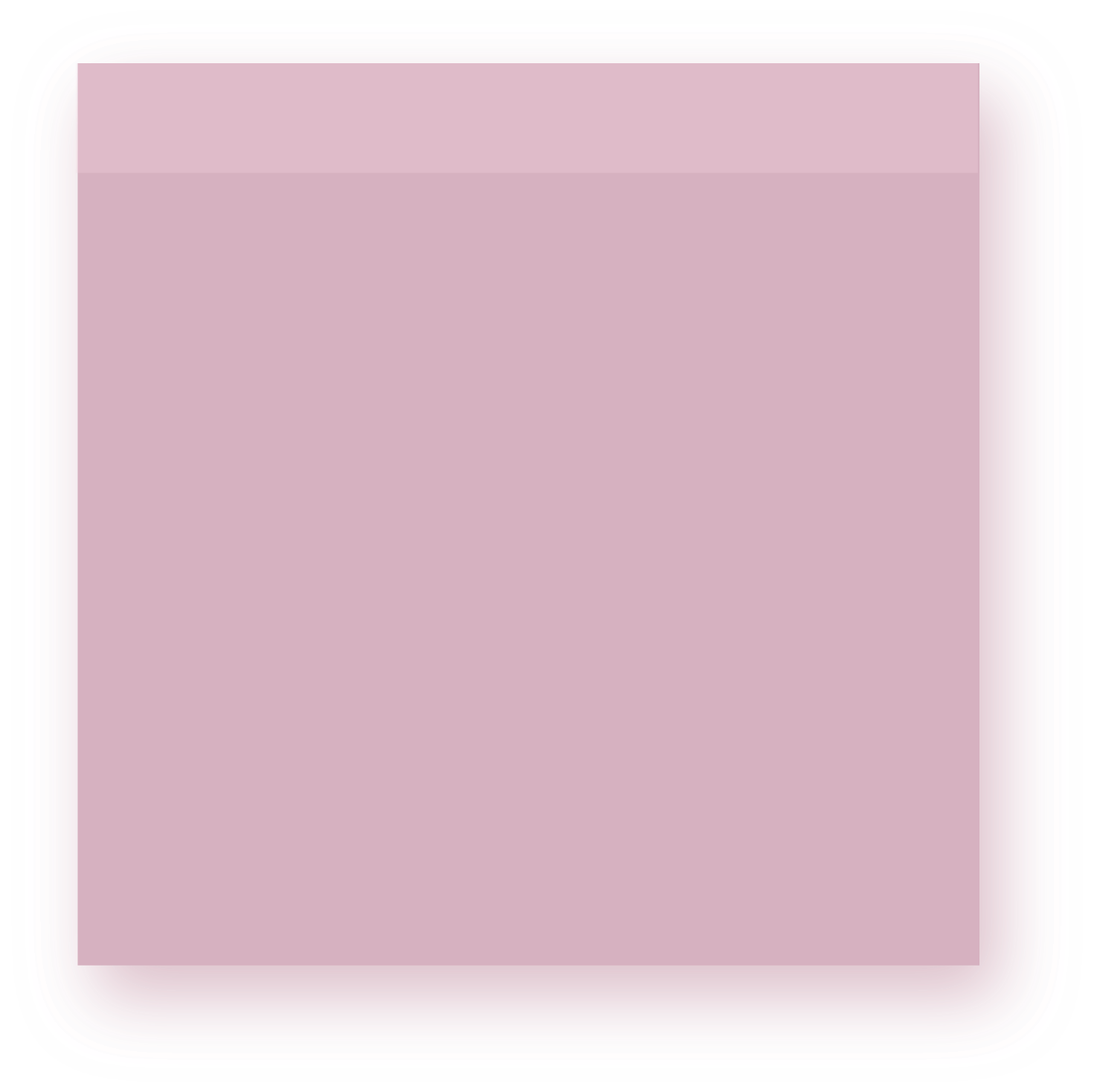 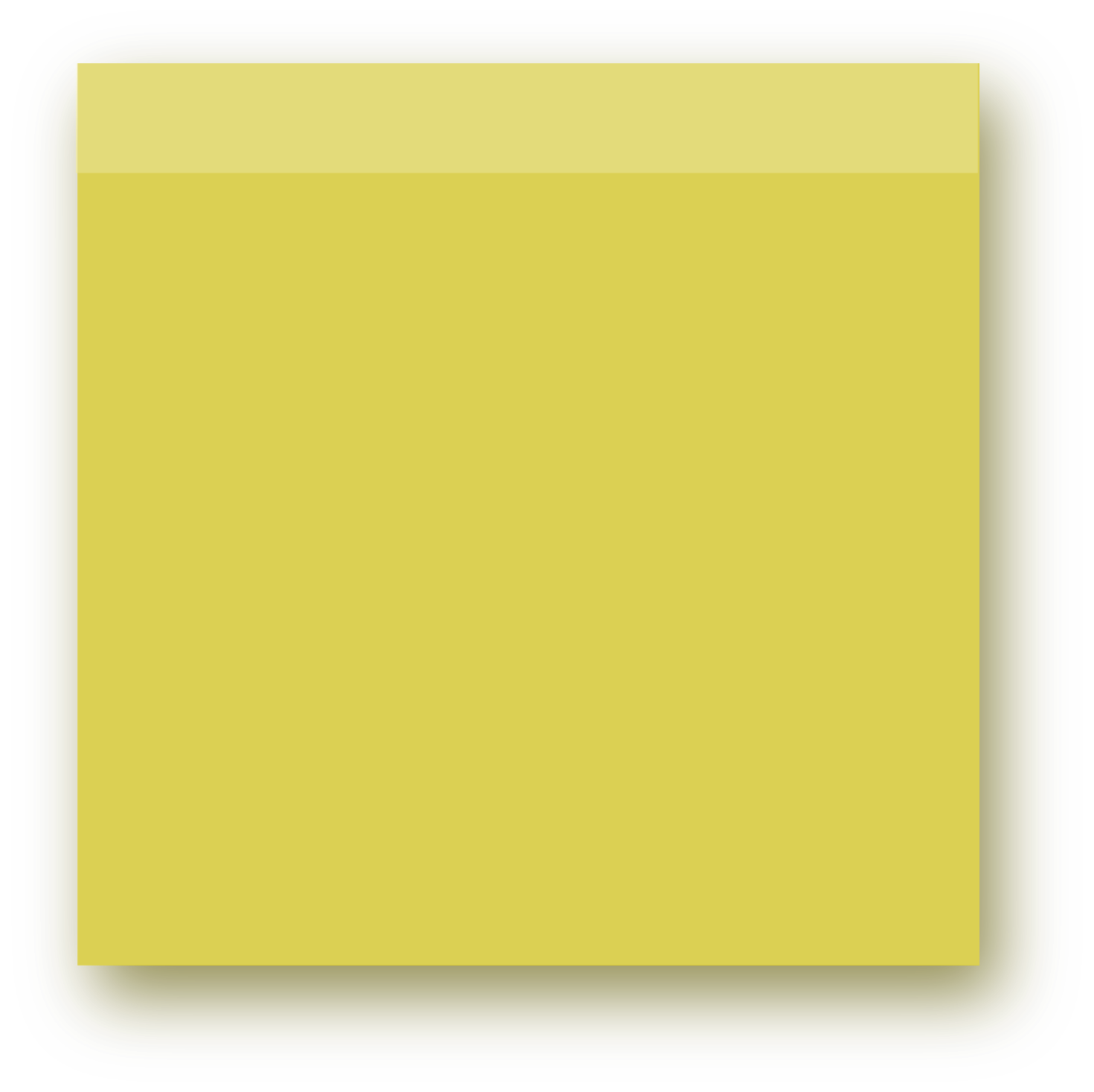 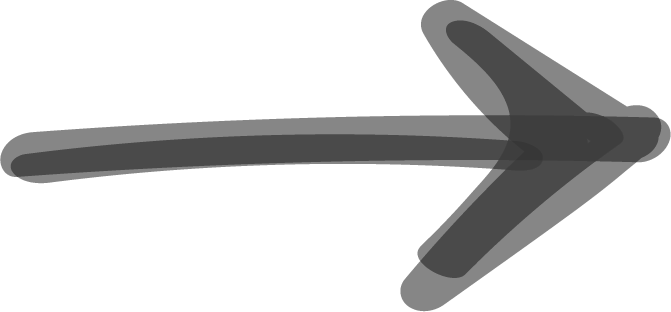 Les urgences des hôpitaux sont surchargées.
On peut lire sur la porte de magasins « Fermé aujourd’hui en raison d’un manque de personnel ».
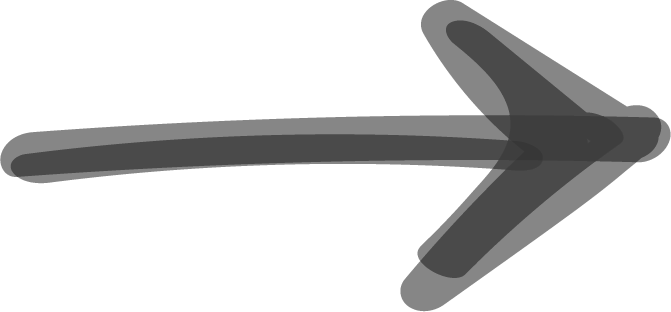 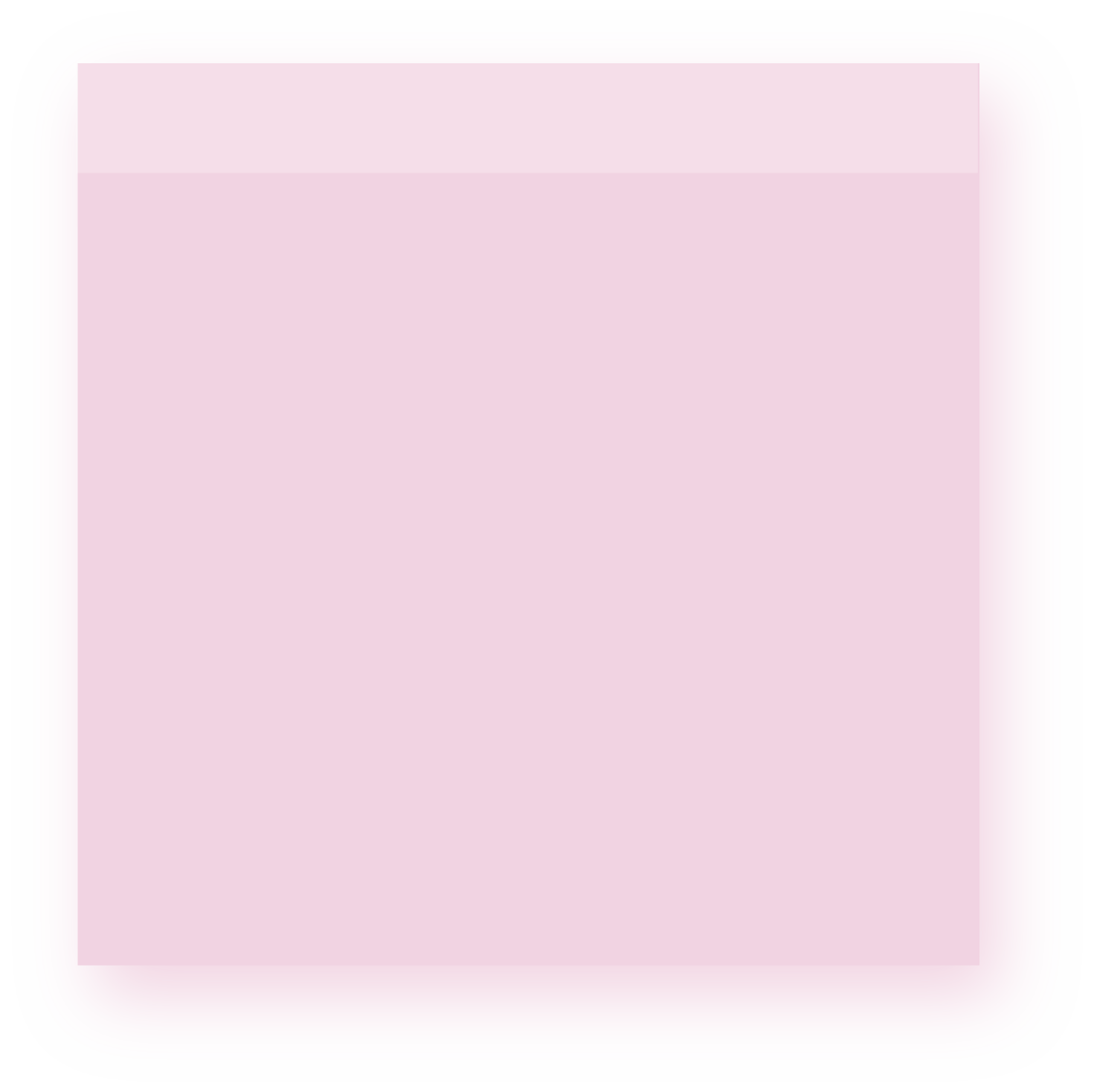 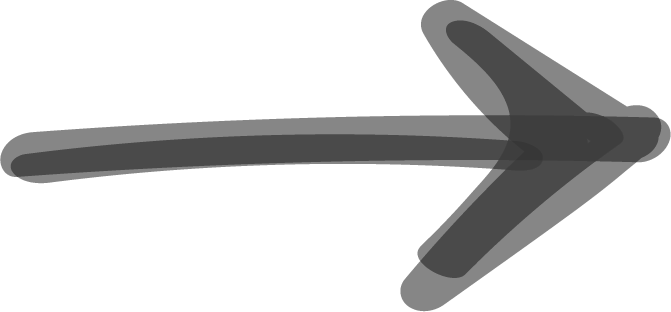 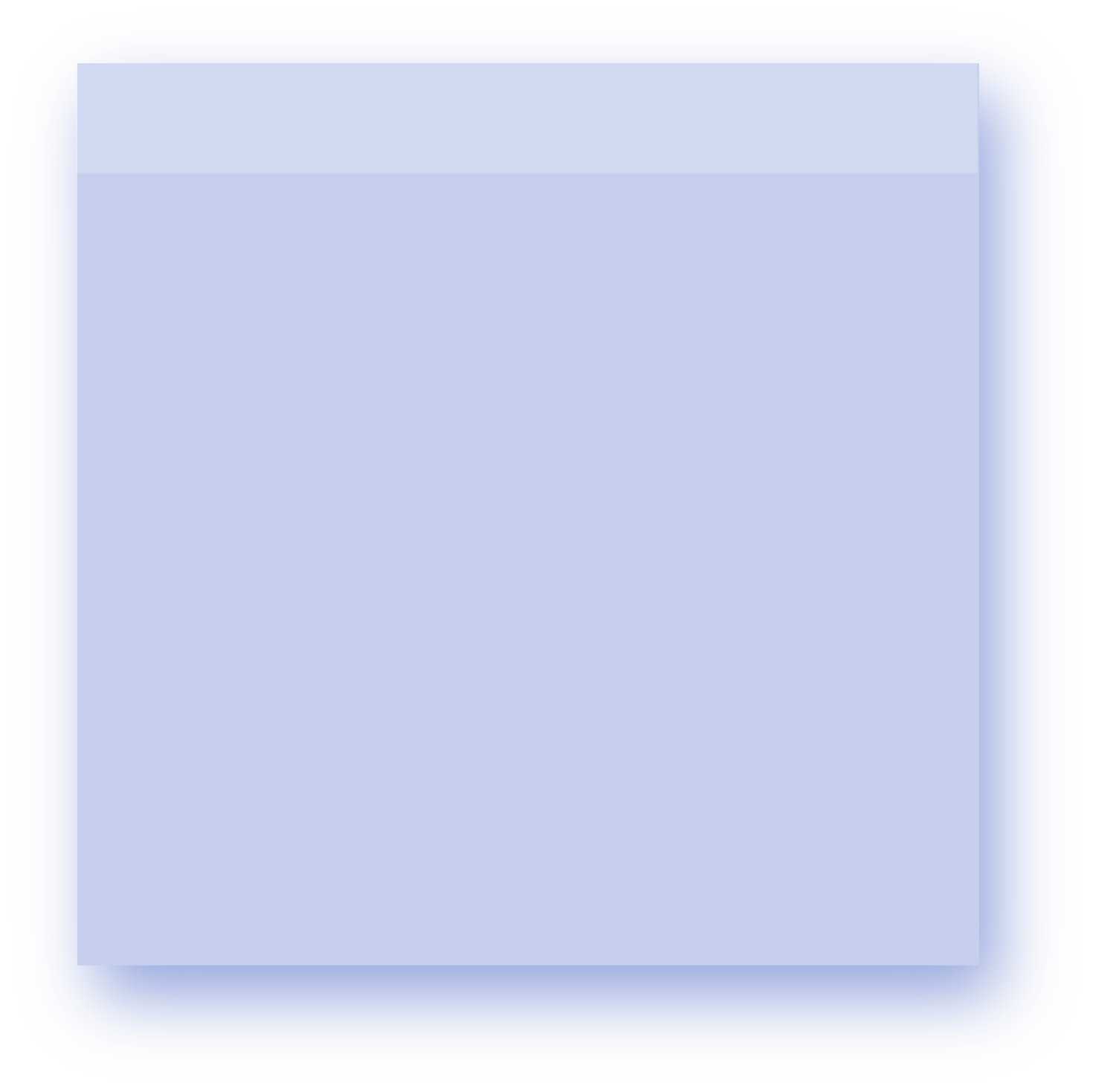 Des magasins de centres commerciaux ou des restaurants ferment plus tôt ou ouvrent plus tard.
Les élèves ne peuvent pas prendre l’autobus pour aller à l’école.
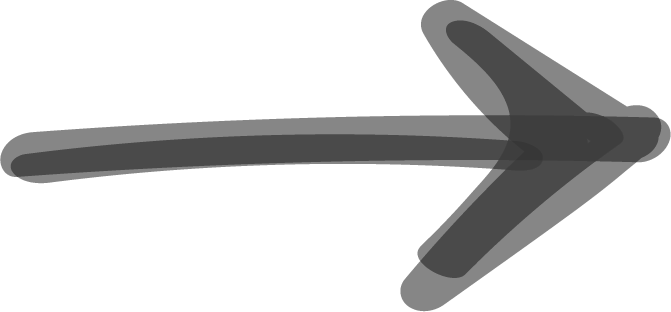 Il n’y a pas assez de personnel infirmier et technique et de médecins pour soigner les gens.
Avez-vous d’autres idées?
[Speaker Notes: Tandis que nous pouvons utiliser des graphiques et des données visuelles pour expliquer de nombreux concepts liés au marché du travail, la façon dont nous percevons et vivons ces changements est tout aussi importante. Voici différentes façons de percevoir cet enjeu. 

●Les élèves ne peuvent pas prendre l’autobus pour aller à l’école. Il n’y a peut-être pas assez de chauffeurs ou peut-être pas assez de mécaniciens pour réparer ou entretenir les autobus.
●Des magasins sont fermés en raison du manque d’employés ou des restaurants proposent des horaires inhabituels faute de personnel ou de remplaçants lorsque des employés sont malades. Cela m’est arrivé lorsque j’ai voulu obtenir une nouvelle photo de passeport; deux des commerces offrant ce service dans le centre commercial étaient soit fermés ou sans personnel formé pour me prendre en photo.
●Les salles d’urgence sont débordées. Les gens n’ont pas toujours de médecin de famille et doivent donc se rendre aux urgences.

En connaissez-vous d’autres?]
Quelles formes l’enjeu peut-il prendre?
Les services évoluent ou changent, y compris les heures d’ouverture.
La population vieillissante et les familles ont besoin de services adaptés à tous les groupes d’âge.
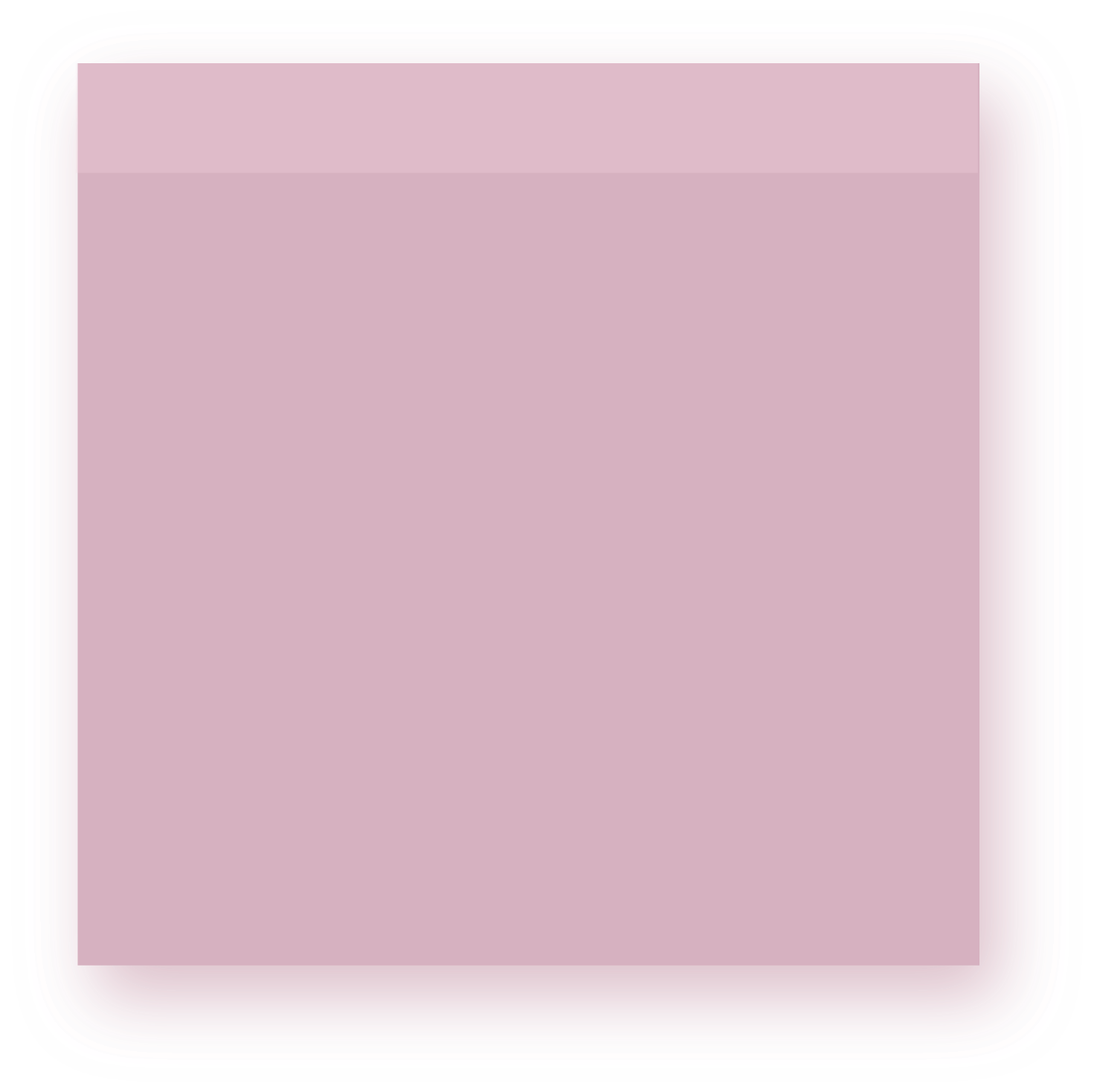 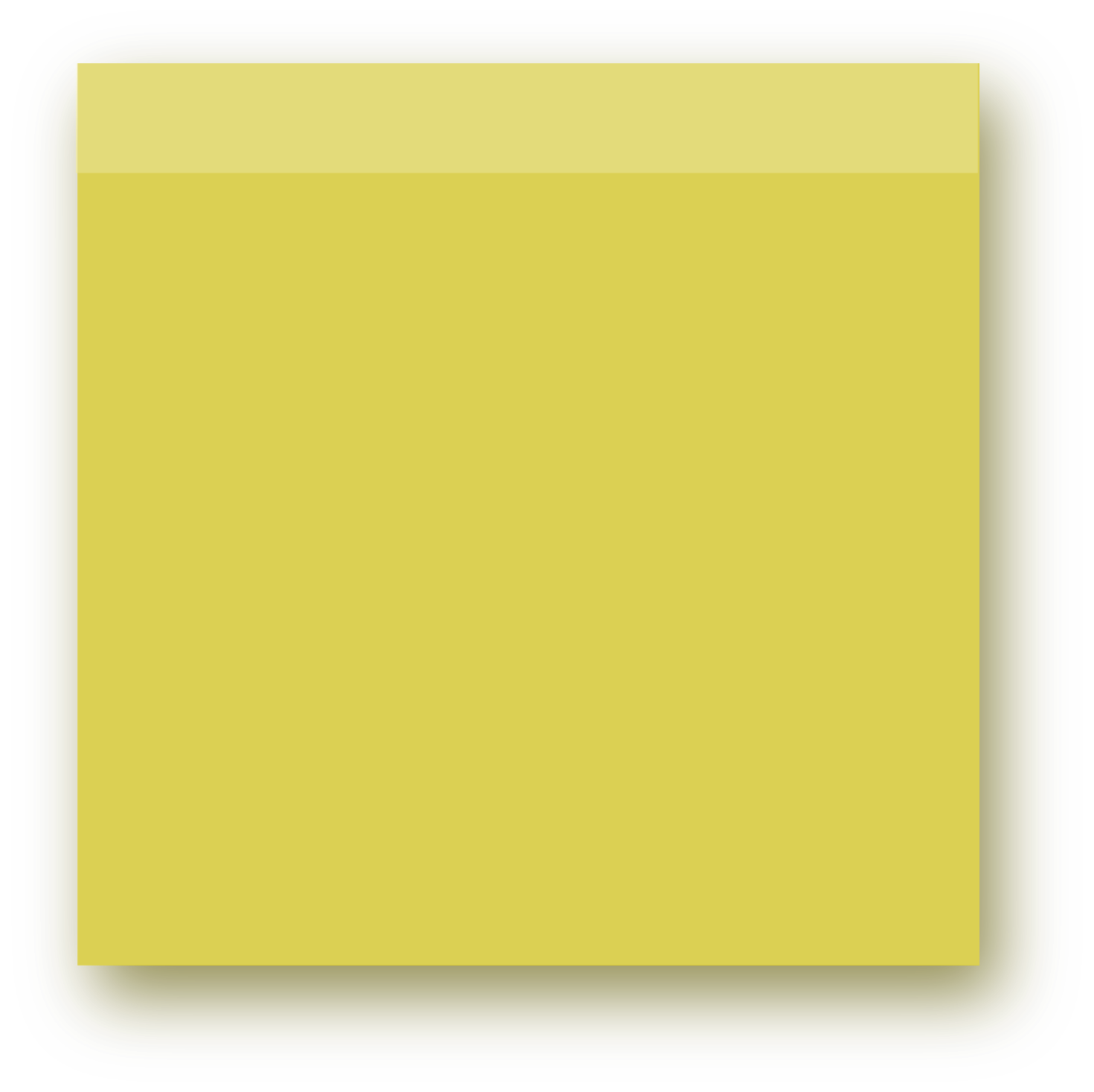 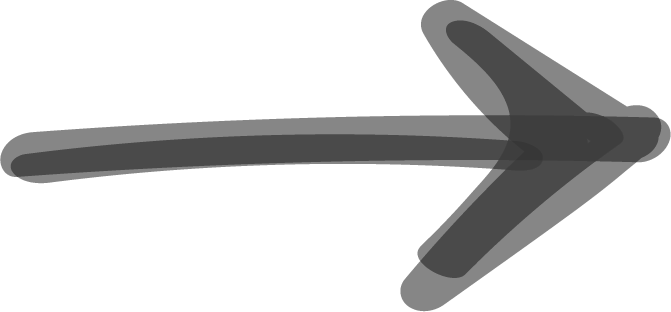 Organismes communautaires ou entreprises comblant les besoins en matière de programmes et de services
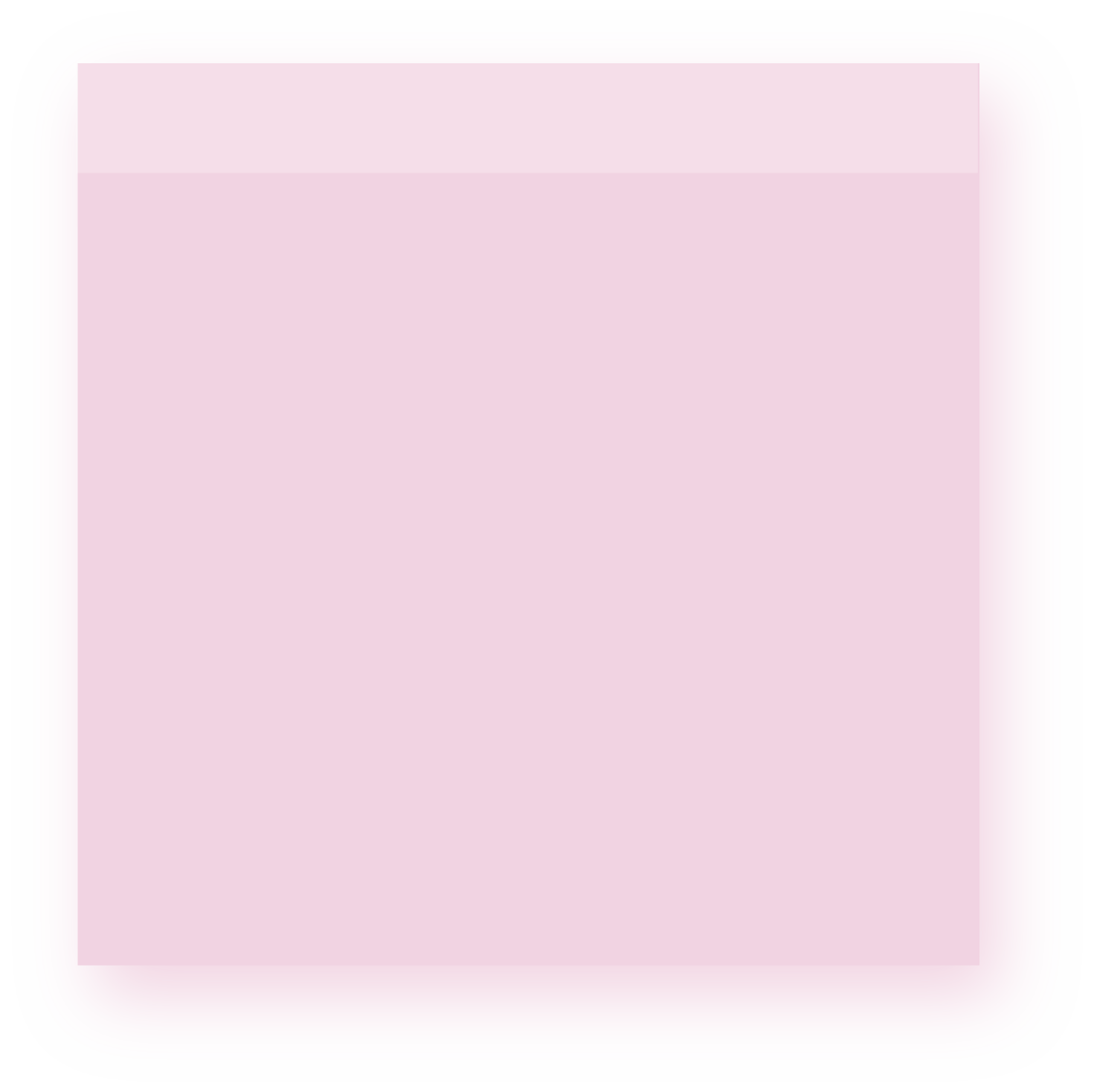 Offre de logements abordables
Offre de services et de programmes répondant aux besoins actuels
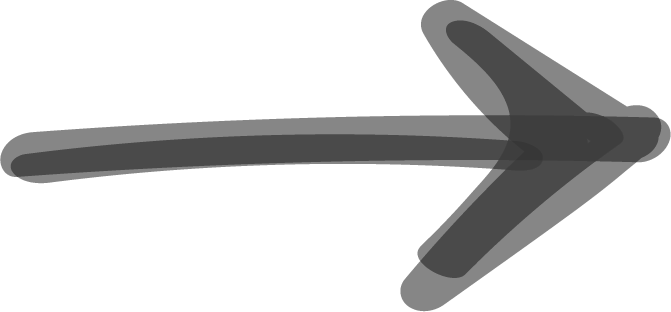 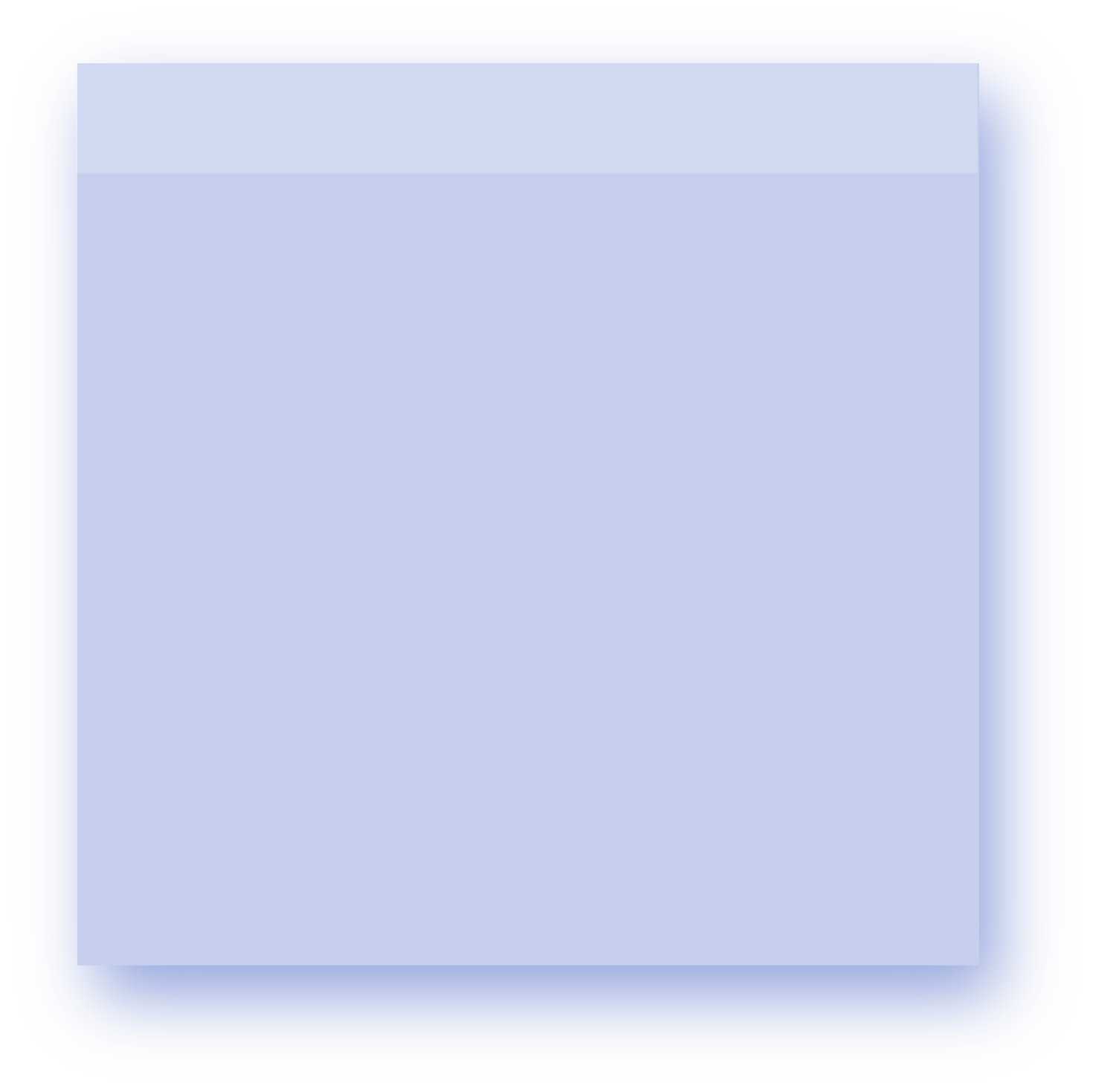 Pression sur les soins de santé et les services de garderie attribuable à l’augmentation de la population
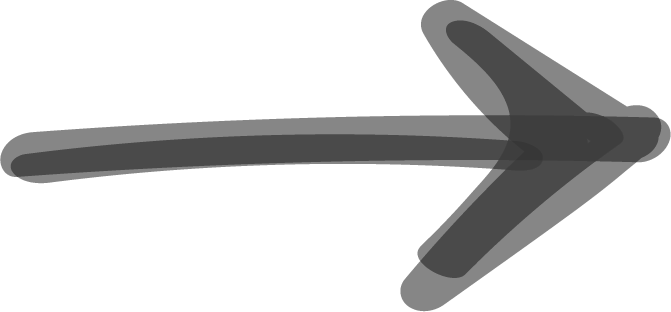 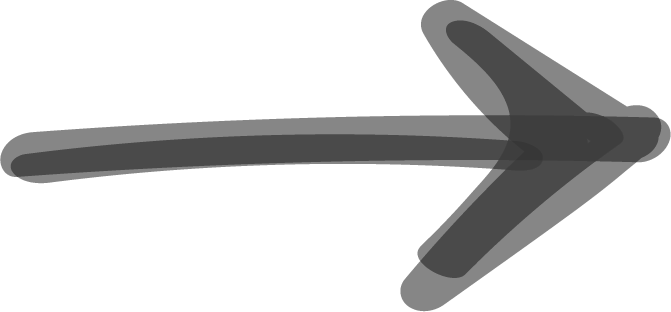 Pour les personnes aux études et celles qui choisissent de vivre au Nouveau-Brunswick
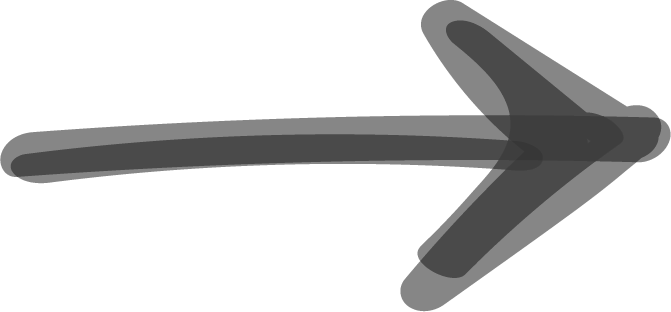 La population vieillissante et les familles ont besoin de services adaptés à tous les groupes d’âge.
Des changements politiques peuvent rendre plus facile ou difficile le choix de rester au Nouveau-Brunswick.
[Speaker Notes: CETTE DIAPOSITIVE EST CACHÉE, ELLE N’EST DISPONIBLE QU’À TITRE INFORMATIF JUSQU’À CE QU’UNE VERSION DÉFINITIVE SOIT CRÉÉE.]
Quelles formes l’enjeu peut-il prendre?
[Speaker Notes: Les actualités et les conversations avec d’autres personnes peuvent nous faire découvrir des points de vue différents et des expériences uniques.]
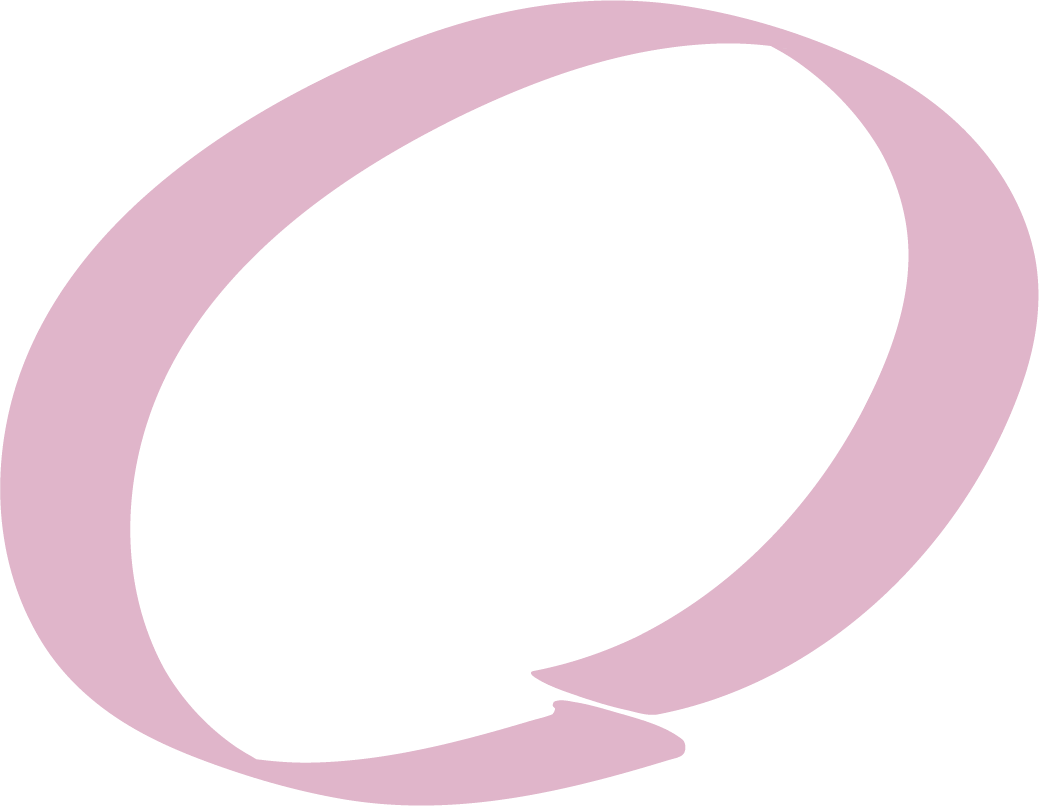 04
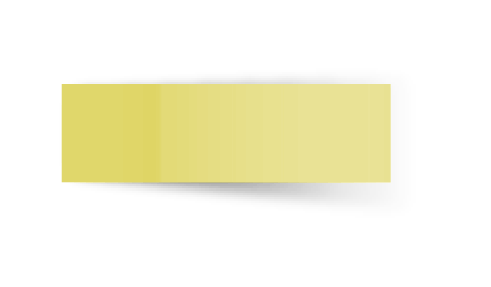 ÉLABORER
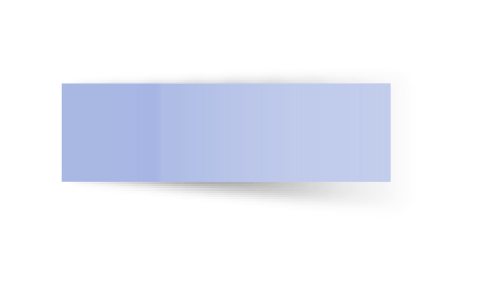 [Speaker Notes: TRANSCRIPTION : 
Réfléchissons davantage à ce qu’EPFT doit affronter en apprenant à mieux connaître cet enjeu et l’organisation qui le pose!]
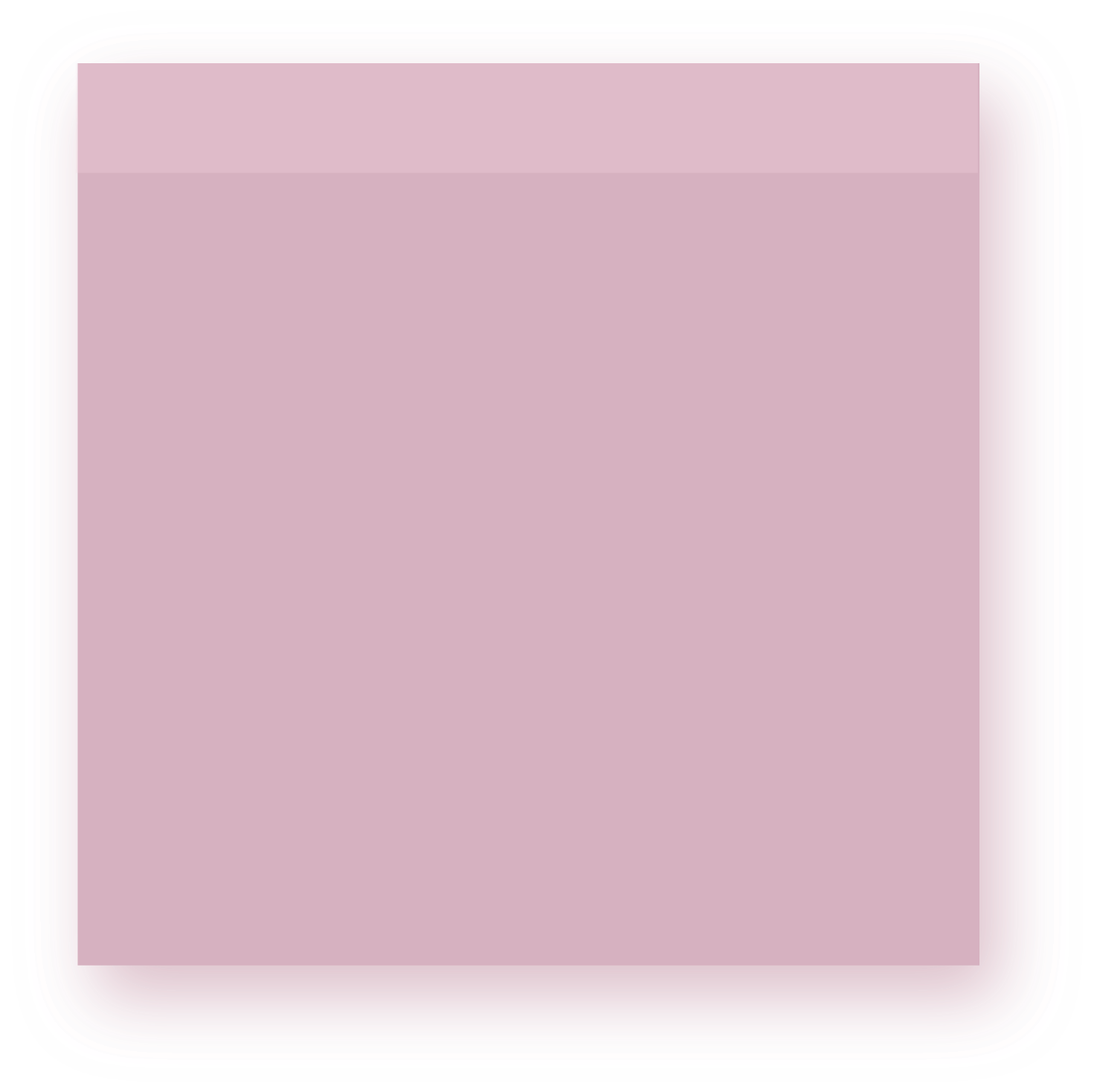 Voir ce qu’EPFT a à offrir
Activité d’enrichissement : Si vous avez le temps et l’intérêt, regardez ce que d’autres provinces font pour l’éducation postsecondaire, la formation et le travail.
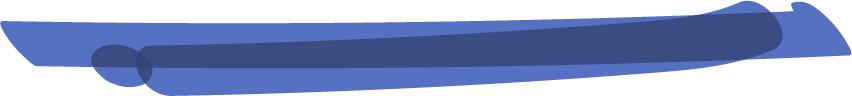 En groupes de deux ou plus, prenez le temps d’en apprendre davantage sur EPFT, le marché du travail et l’enjeu.
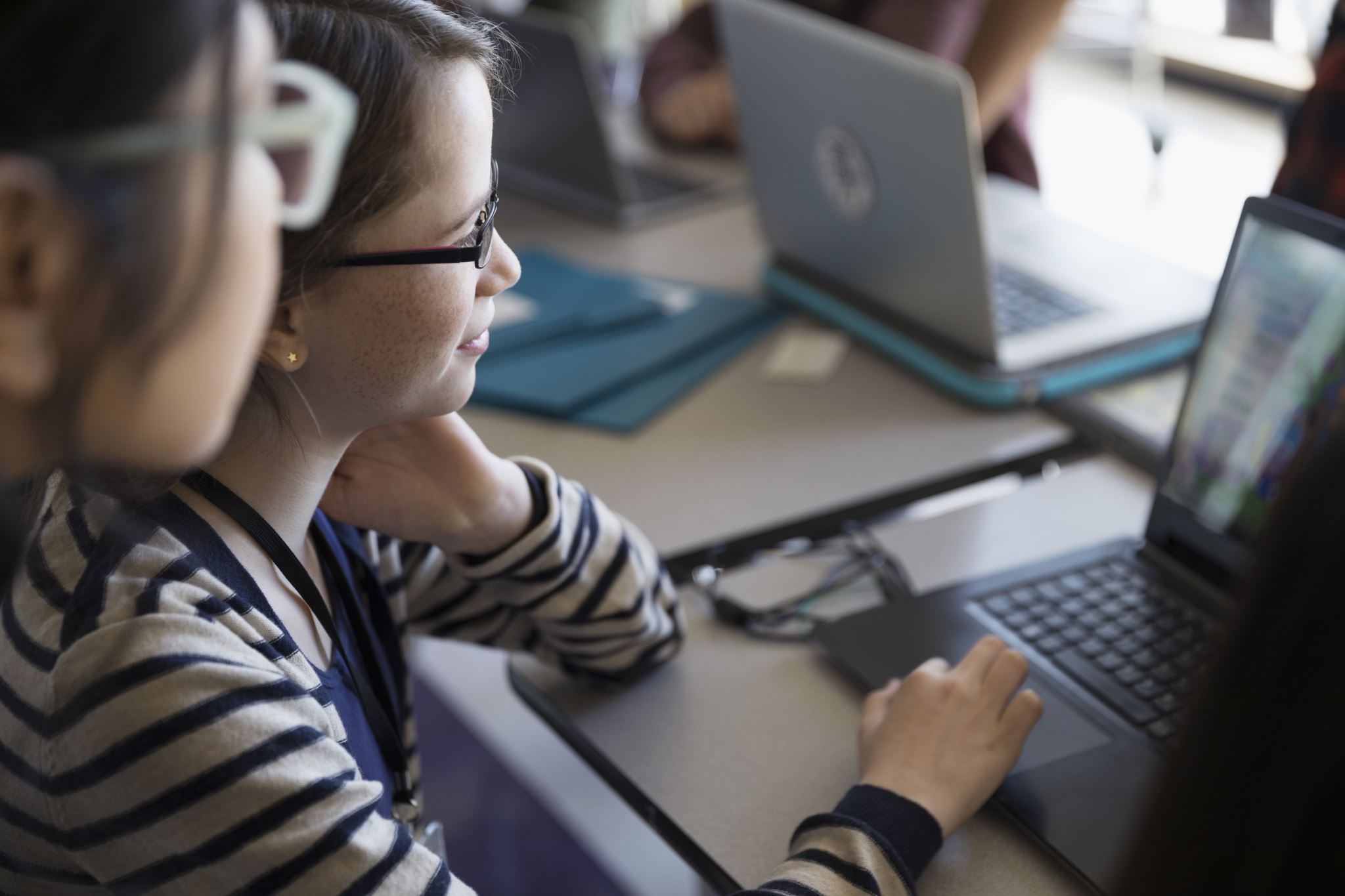 Appuyez sur PAUSE et discutez.
Passons à la suite!
[Speaker Notes: Prenez le temps de remplir la feuille de travail. Vous pouvez échanger vos réponses en petits groupes si vous le souhaitez. Si vous remplissez la feuille de travail, il pourrait vous être utile d’examiner ce que font les ministères du Travail des autres provinces, à l’exception du Nouveau-Brunswick. Votre enseignant peut vous fournir des liens vers des sites Web à explorer, si vous le souhaitez.
 
Appuyez sur Pause ici, et lorsque vous êtes prêt, appuyez sur Lecture. Un compte à rebours nous indiquera quand nous passerons à l’étape suivante de cet atelier.]
Les possibilités de carrière au Nouveau-Brunswick sont diversifiées.
Bon à savoir! D’autres provinces mettent en œuvre des projets semblables.
Ce que nous avons appris et découvert
Cette organisation nous aide au quotidien de toutes sortes de façons.
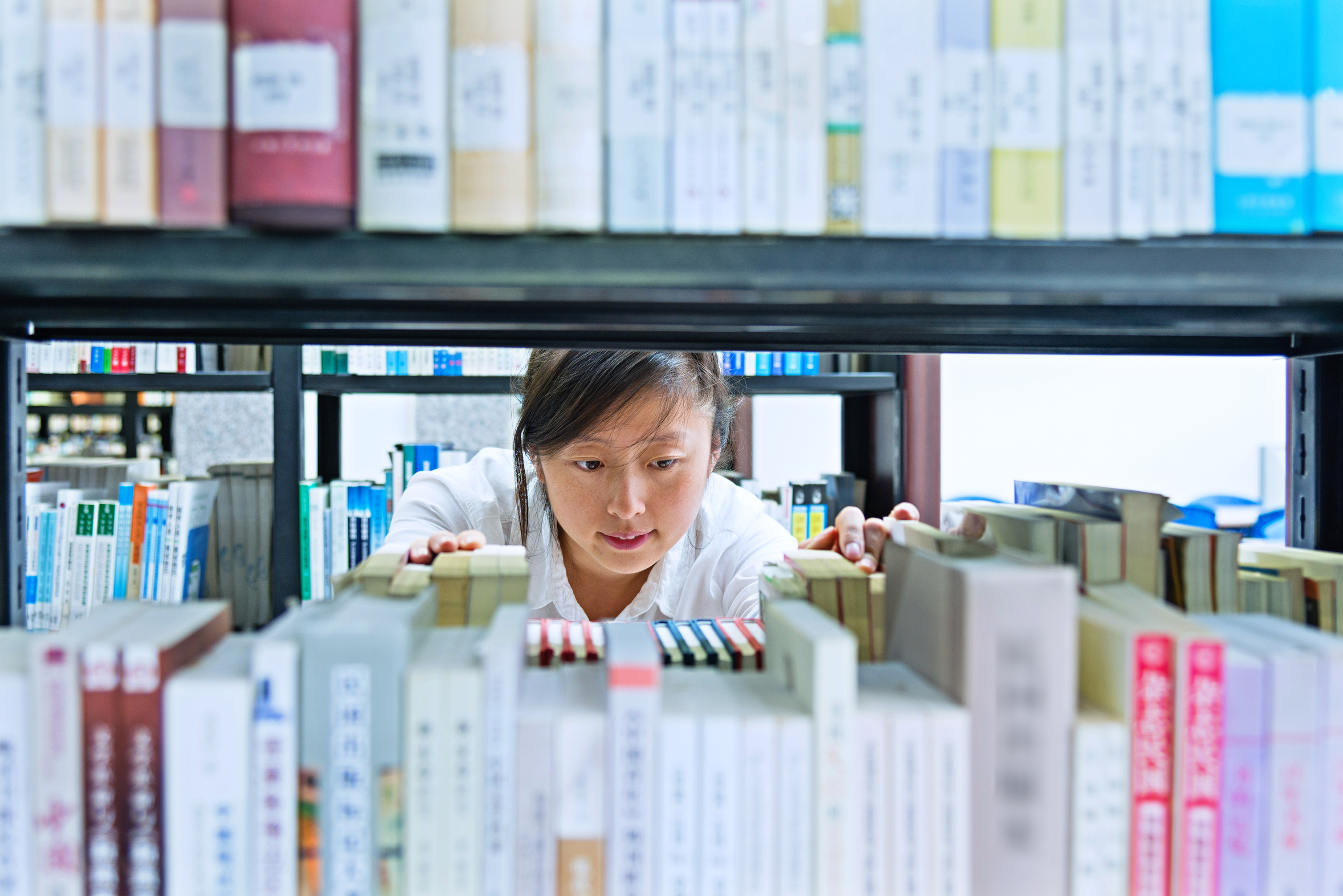 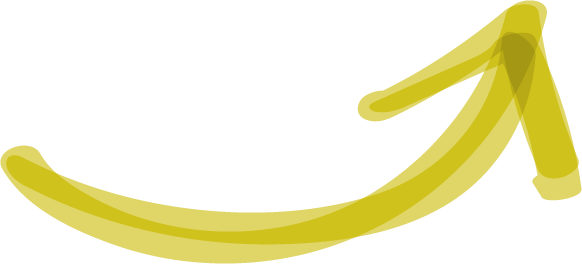 [Speaker Notes: Faites le point ensemble sur ce que les élèves ont découvert. Considérez qu'ils deviennent des experts dans ce défi et dans la compréhension du MEPFT.

Questions à poser ou à revoir à partir de la diapositive n° 4 :
Selon vous, dans quelle mesure les possibilités d’emploi au N.-B. (marché du travail) correspondent-elles aux objectifs de carrière des élèves du secondaire?
Quels facteurs incitent les jeunes à quitter le N.-B., à votre avis?
De quelle façon la disponibilité d’activités culturelles et récréatives peut-elle influer sur la décision des jeunes de s’installer ou non au N.-B.?
Quelle est l’importance du soutien communautaire pour inciter les jeunes à rester au N.-B.?
Pouvez-vous citer des exemples de réussite ou nommer des personnes ayant joué un rôle marquant au N.-B., susceptibles d’inciter d’autres personnes à y rester?

---

Après votre chasse au trésor, réfléchissez à ce que vous auriez pu apprendre. Il existe de nombreuses possibilités de faire carrière au Nouveau-Brunswick. Il y a tellement d'emplois différents dans différents secteurs, et ces emplois ont besoin de personnes ayant des compétences et de l'expérience. 

Il est important de se rappeler que d'autres provinces font un travail similaire. Cela pourrait signifier que ce défi et ses solutions ne sont pas uniques au Nouveau-Brunswick. Lorsque nous choisirons notre solution et créerons un exemple, nous pourrions nous inspirer d'autres provinces ou pays. Nous pourrions également avoir l'occasion de collaborer avec d'autres régions ou d'autres ministères au sein du gouvernement.]
Rendez-vous à l’atelier 2!
[Speaker Notes: Merci d'avoir participé à cet atelier avec moi ! Il nous reste encore beaucoup à découvrir sur ce défi dans les prochains ateliers, et j'ai hâte de voir quel type d'innovation vous allez imaginer pour relever ce défi du marché du travail dans le monde réel.]